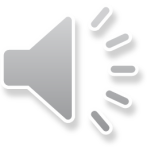 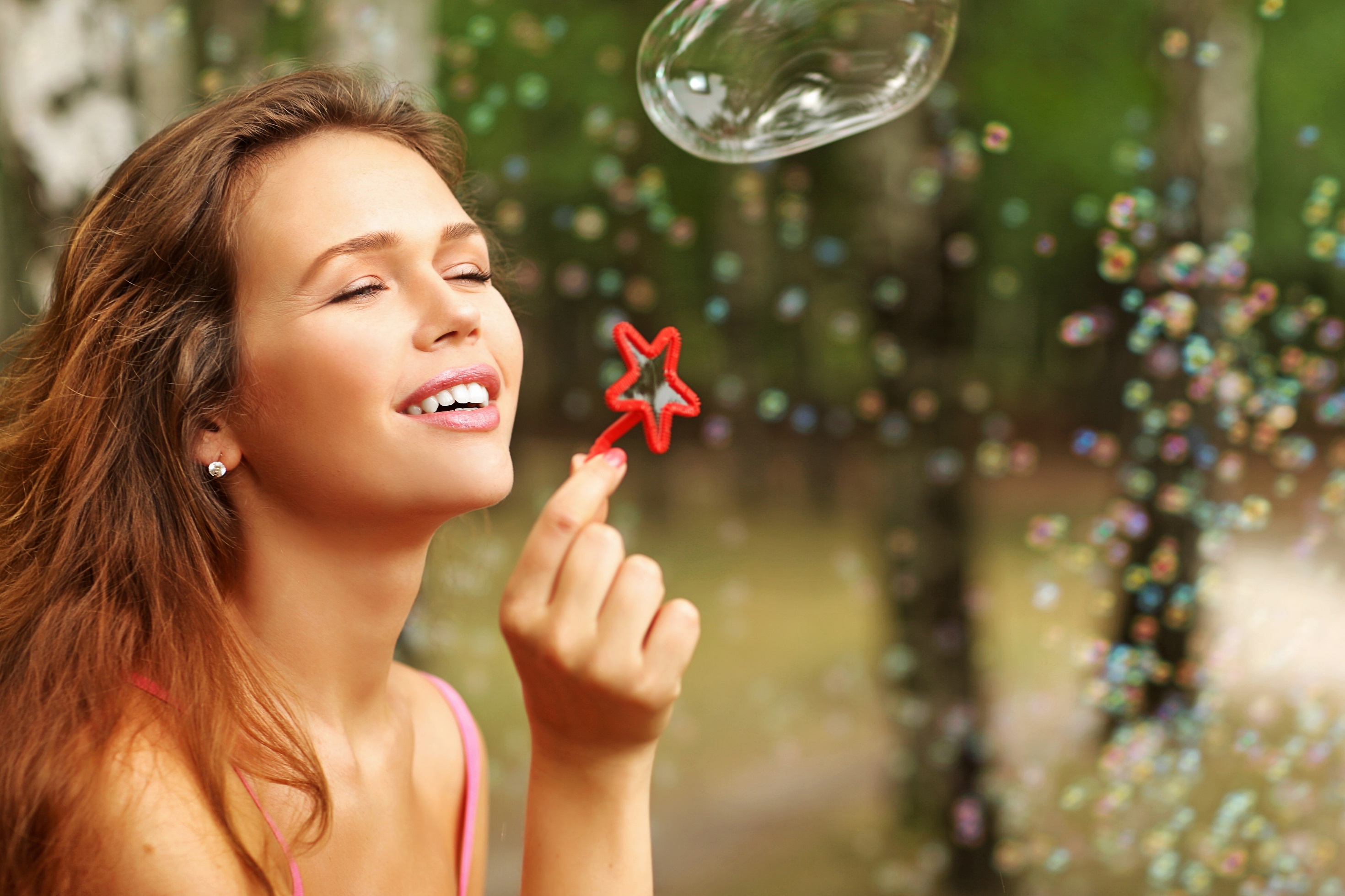 人教版8A: Unit 3   
       I am more outgoing than my sister.
Song: I Am/Shades Of Life
                                             - Billy Gilman
作者：邱卓然
               单位：华南师范大学外文学院
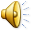 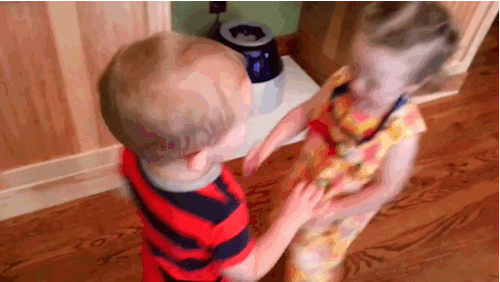 SKIP
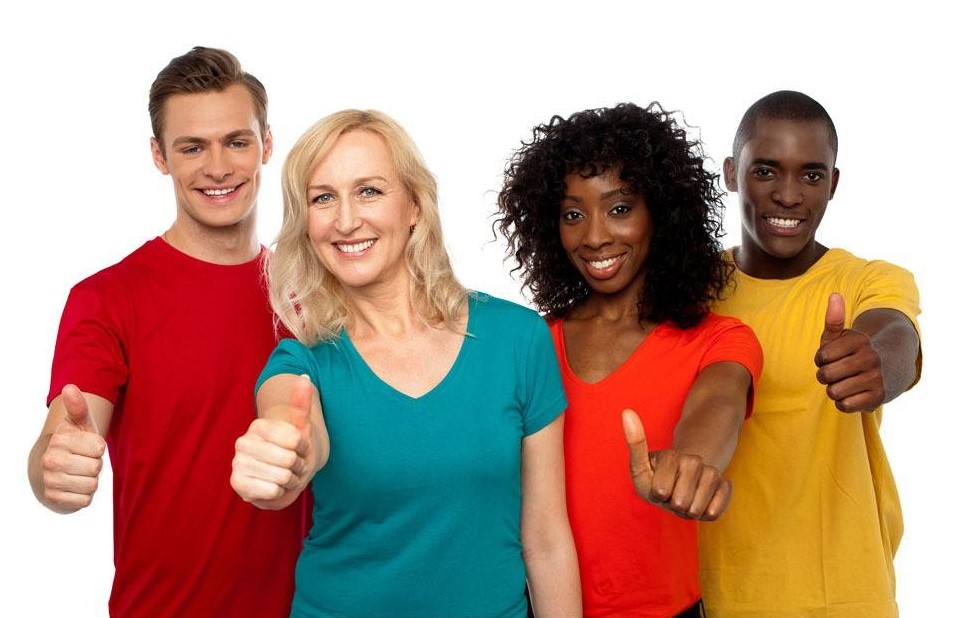 I am black I am white
SKIP
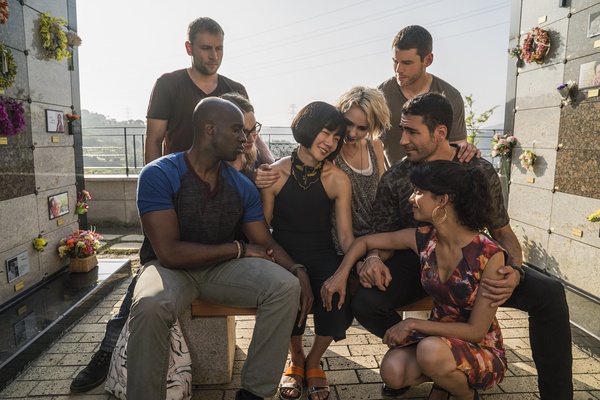 I am all skins in between
SKIP
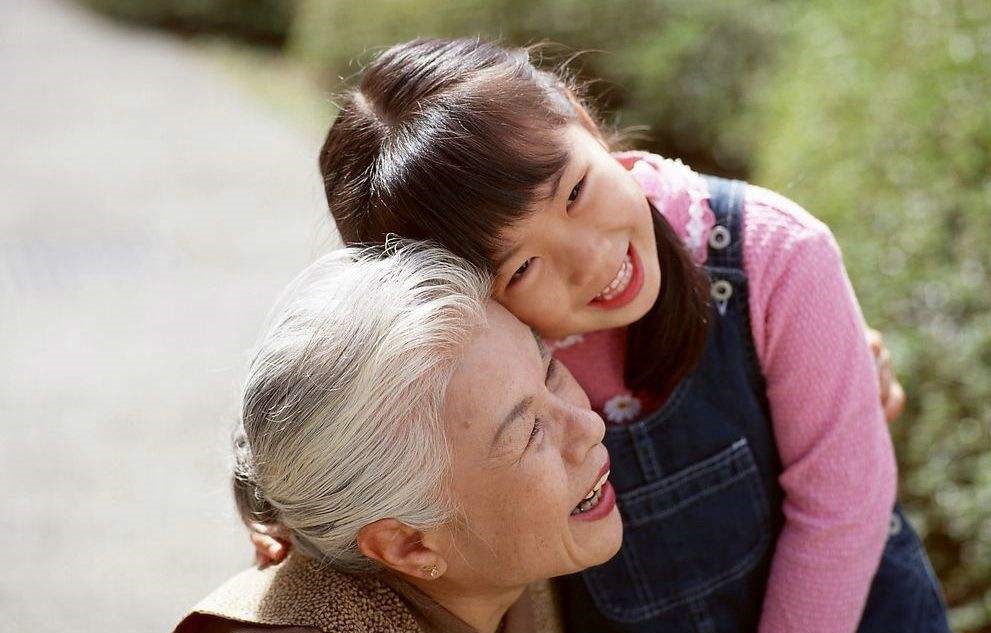 I am young 
I am old
SKIP
I am each age that has been
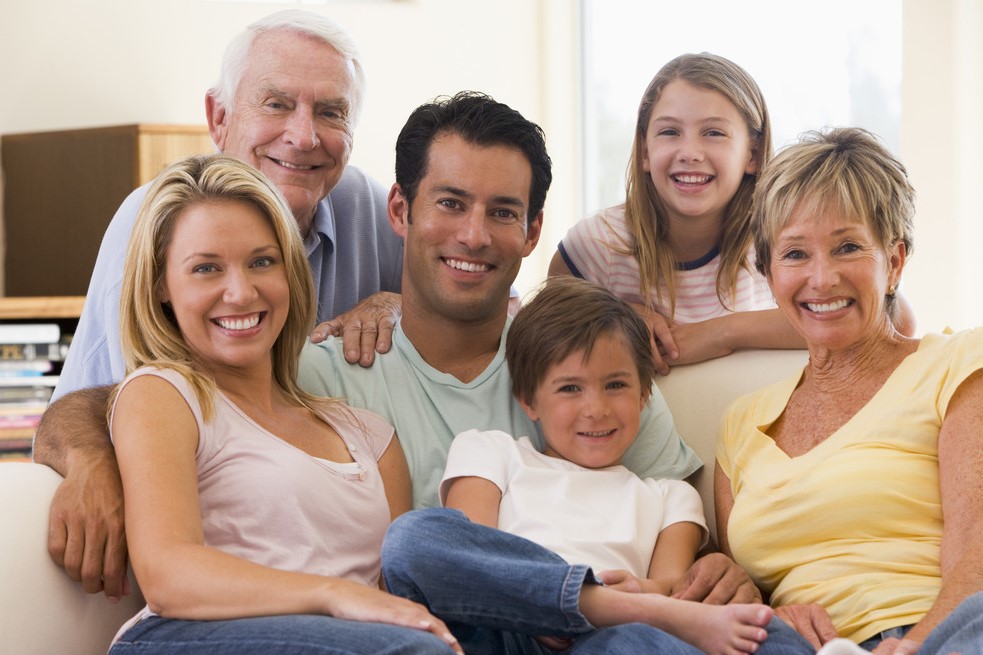 SKIP
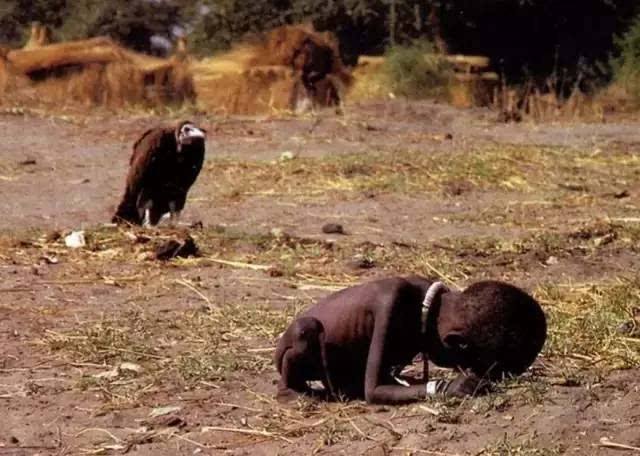 I am scrawny I am well fed
SKIP
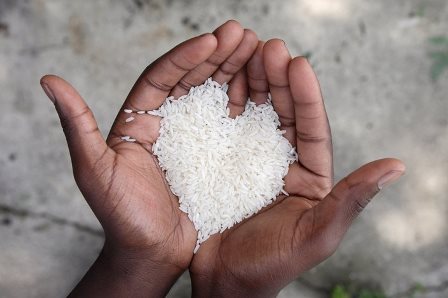 I am starving for attention
SKIP
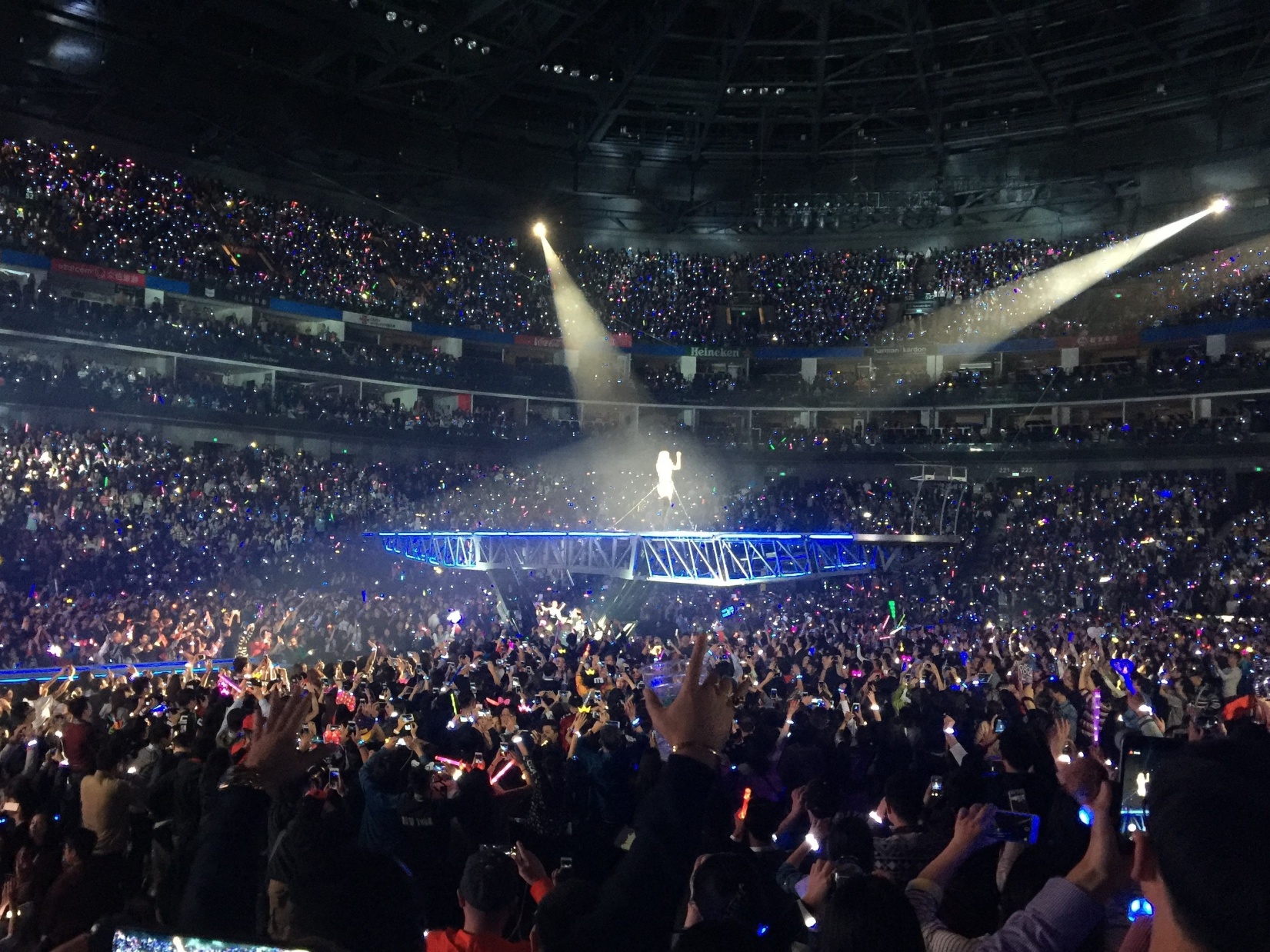 I am famous I am cryptic
SKIP
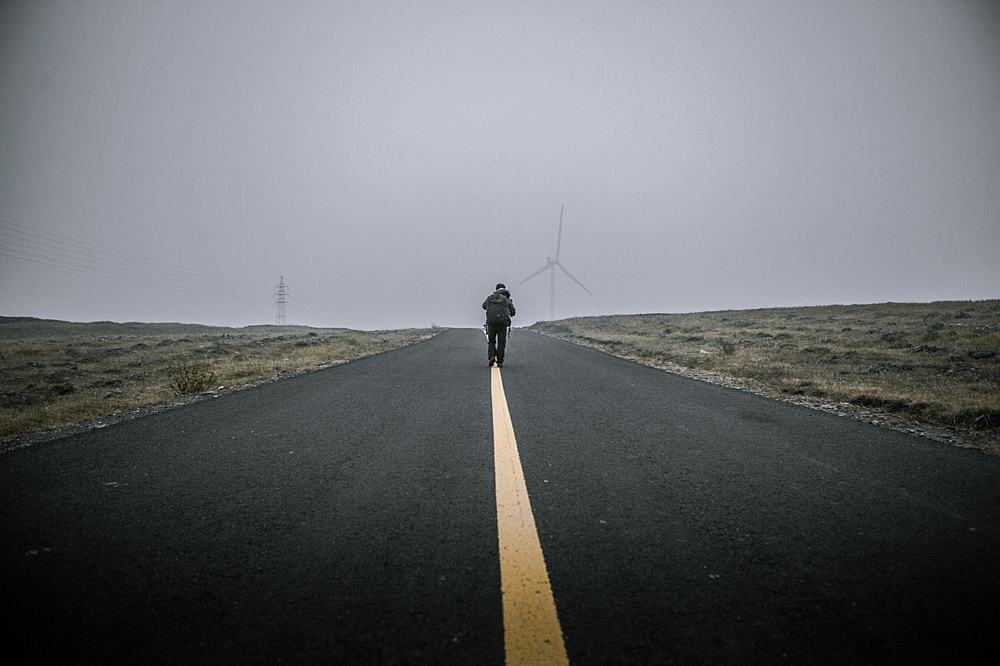 I am hardly worth the mention
SKIP
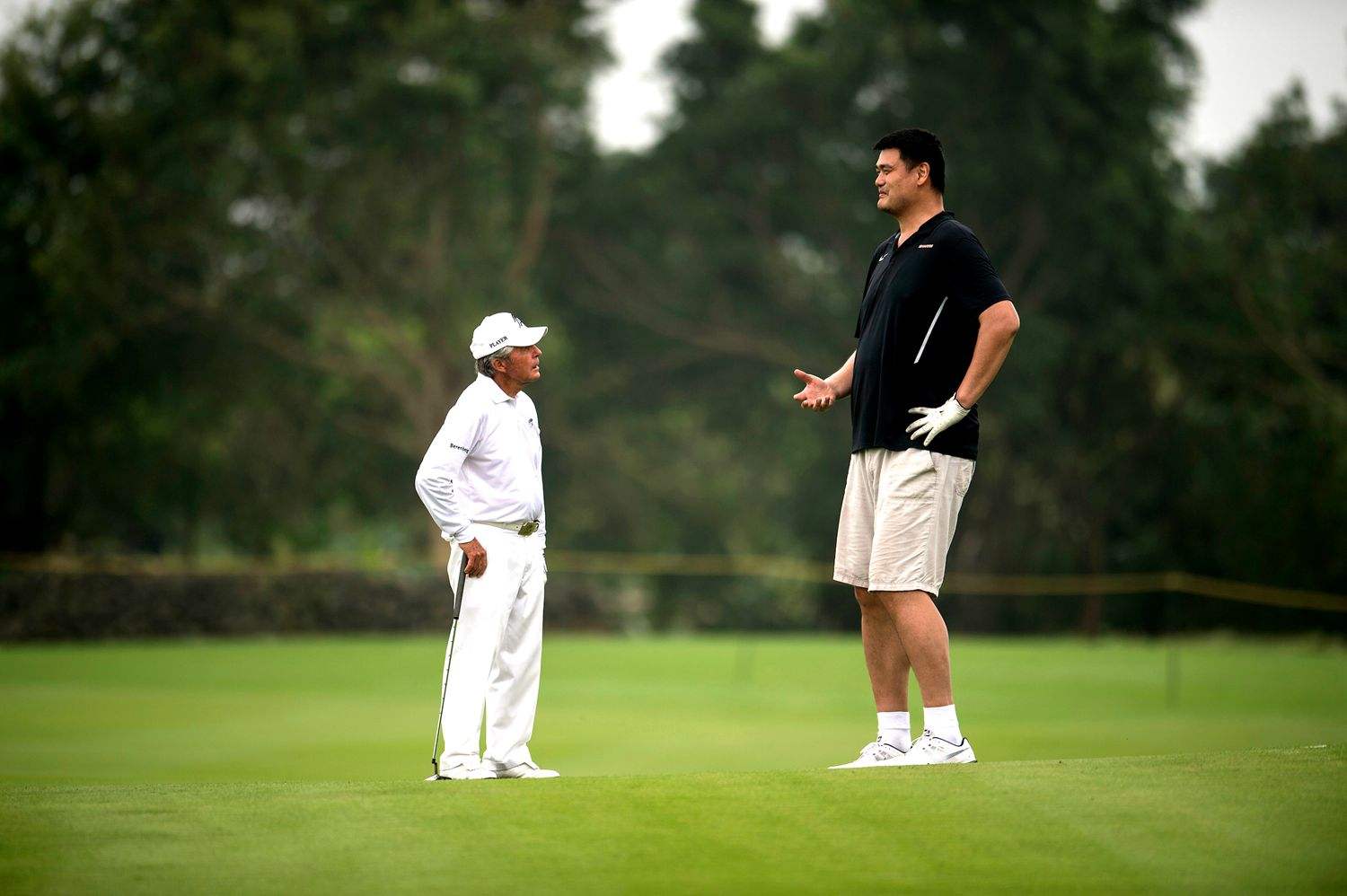 I am short
I am height
SKIP
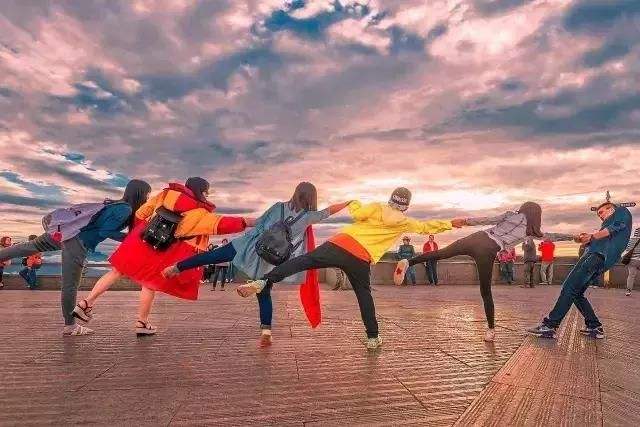 I am any frame or stature
SKIP
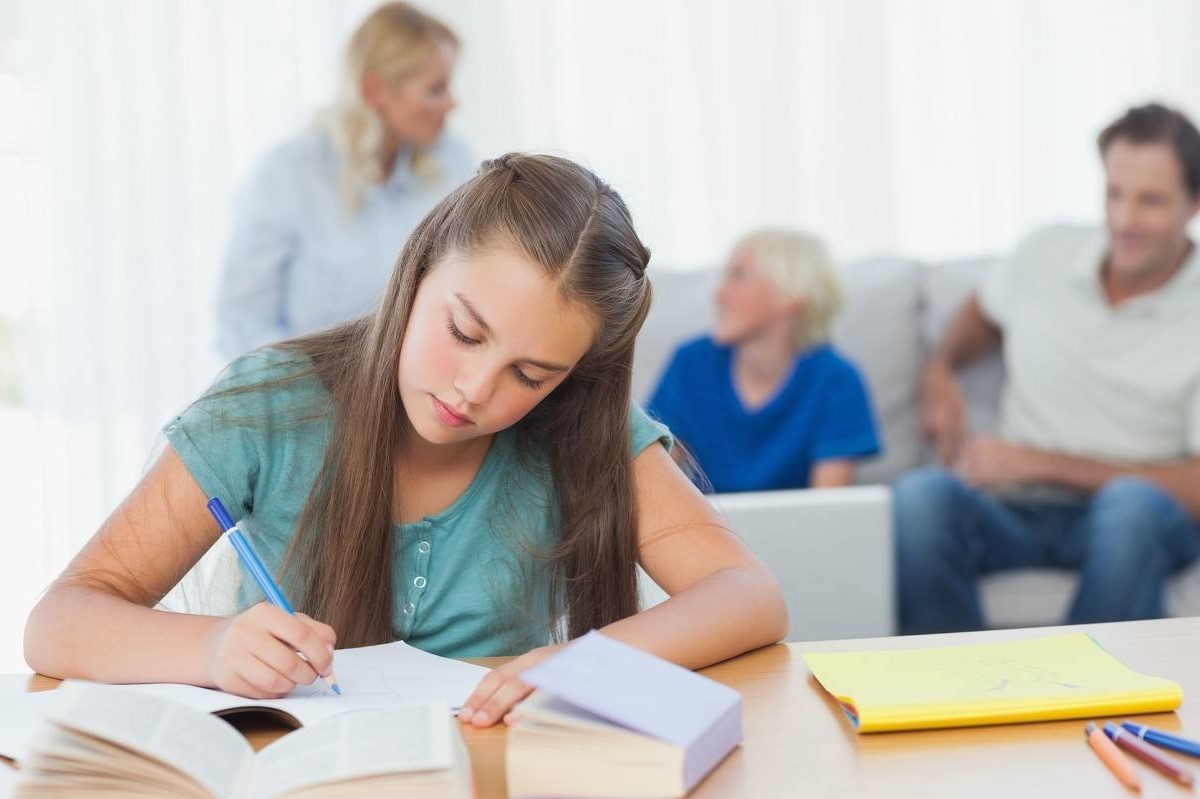 I am smart 
I am challenged
SKIP
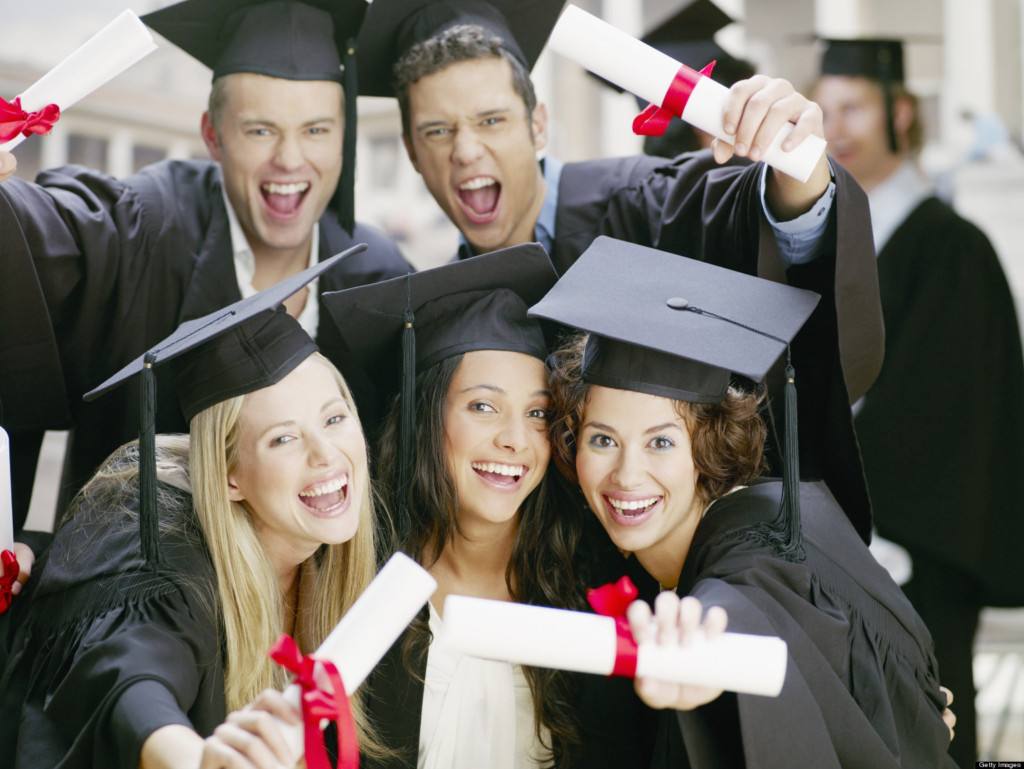 I am striving for a future
SKIP
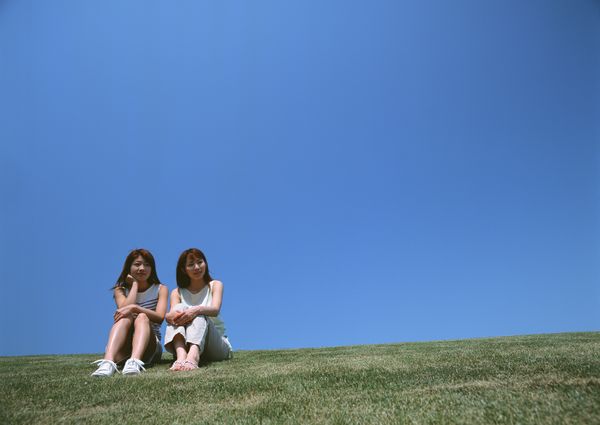 The color of sky is blues and grays
SKIP
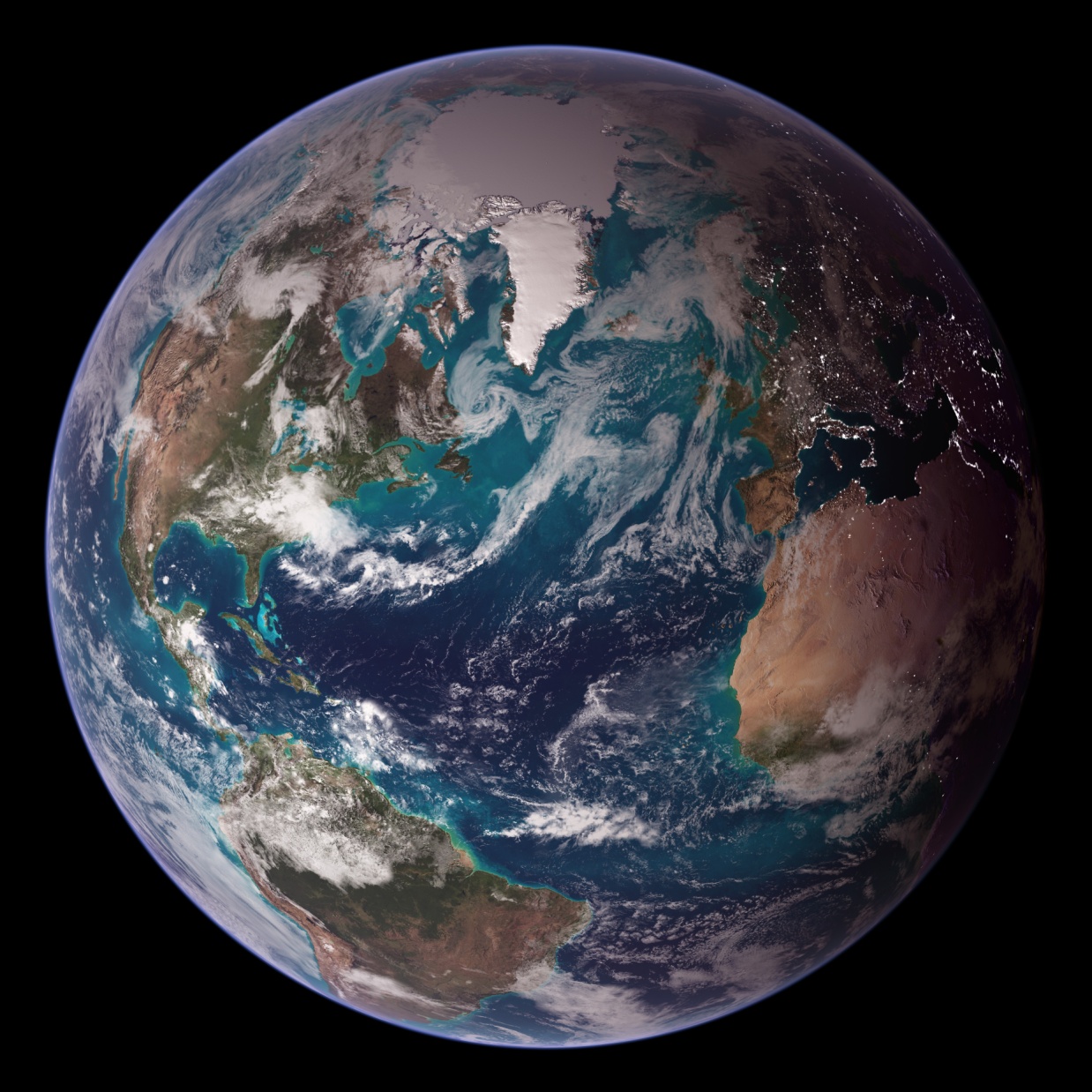 The color of earth is greens and browns
SKIP
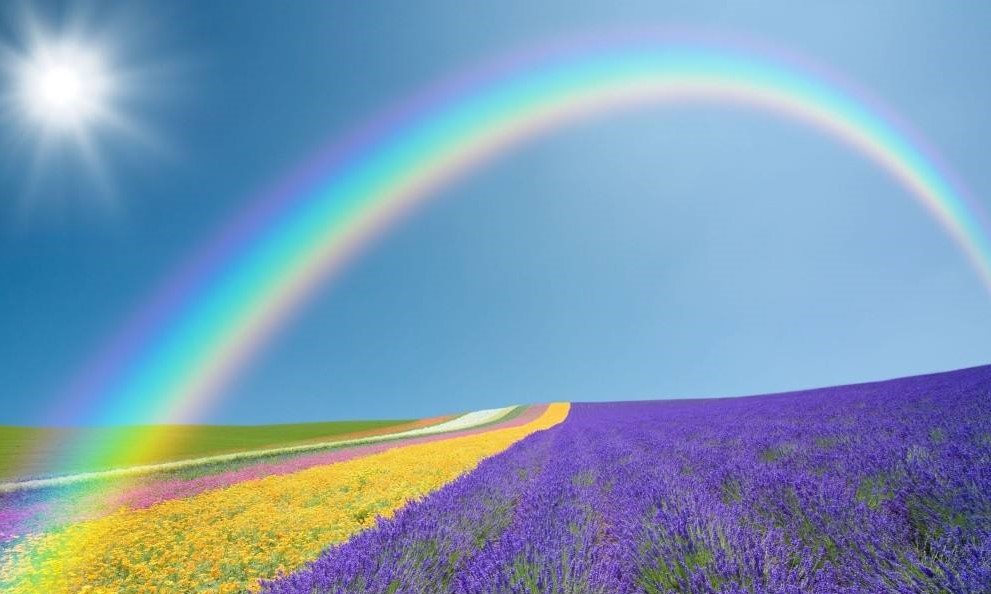 The color of hope is rainbows and purple
SKIP
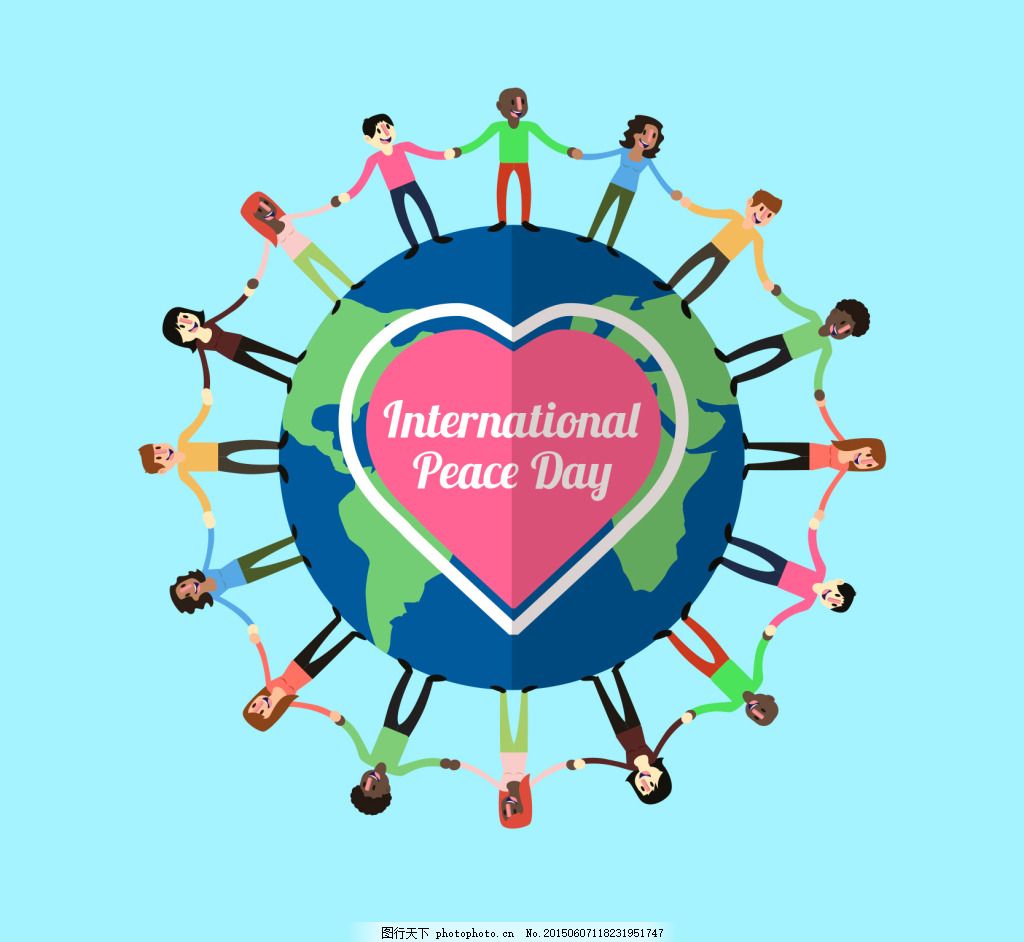 And the color of peace is people together
SKIP
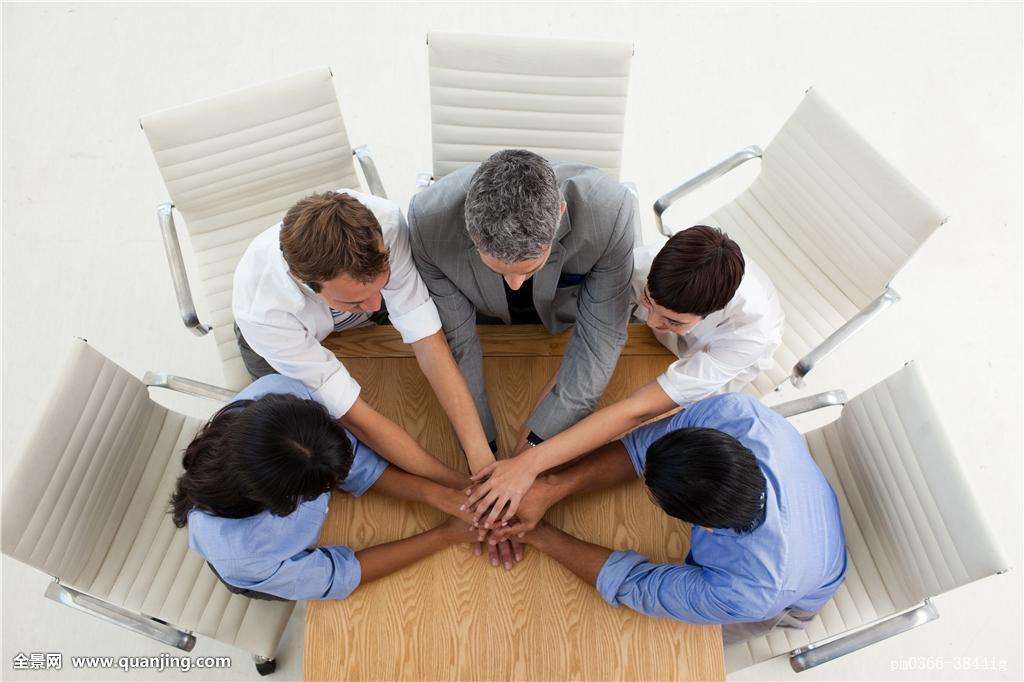 People together
Shades of life
SKIP
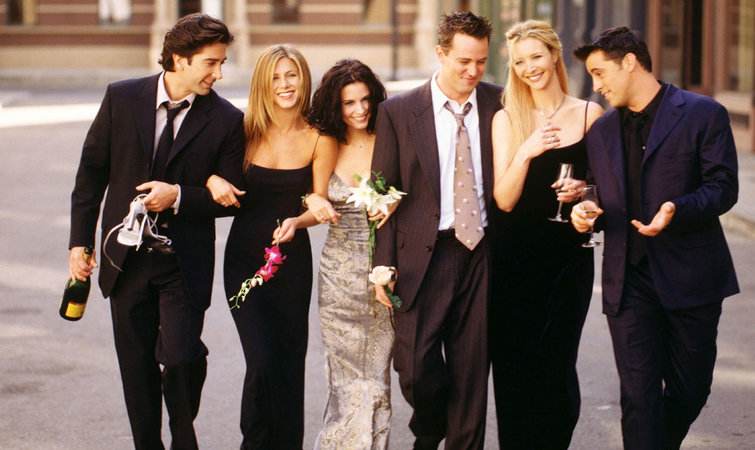 Shades of life
I am
SKIP
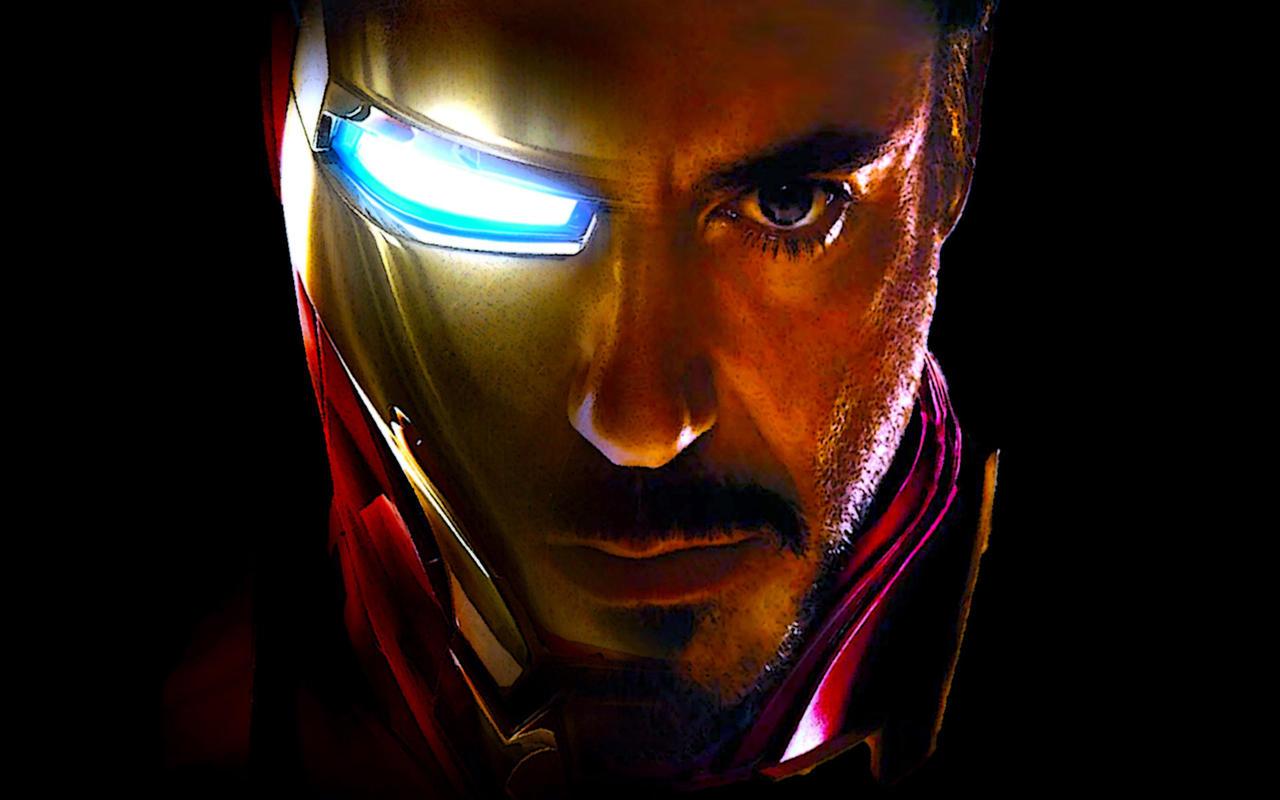 I am able                                     I am weak
SKIP
I am some strength 
I am none
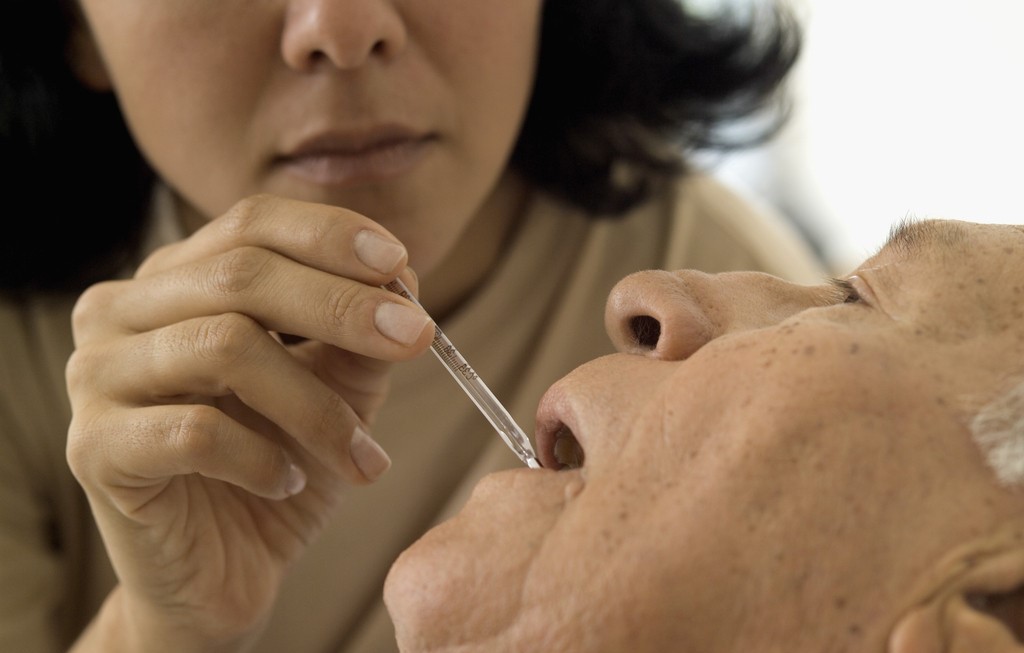 SKIP
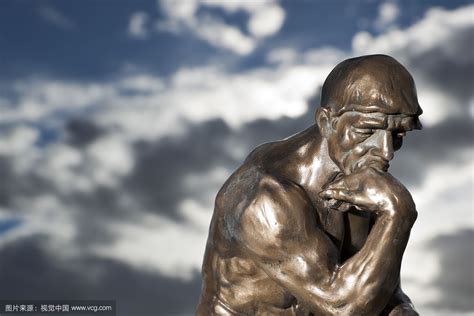 I am being I am thought
SKIP
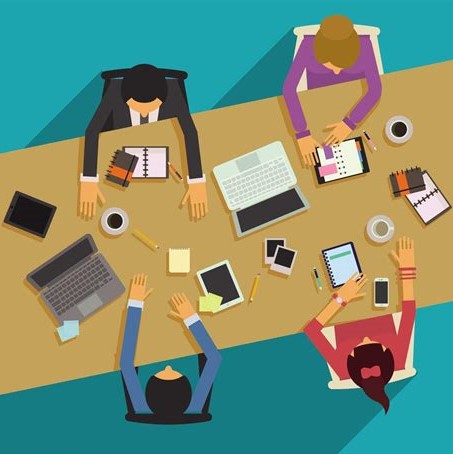 I am all things said and done
SKIP
I am born I am died
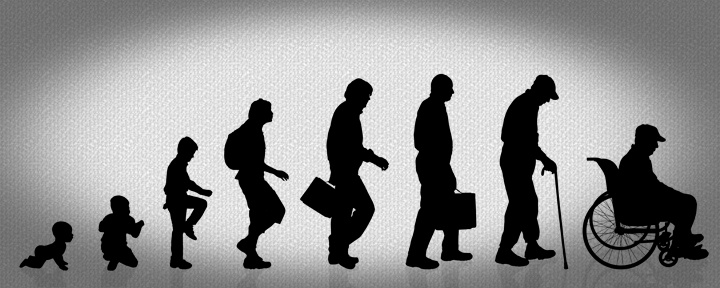 SKIP
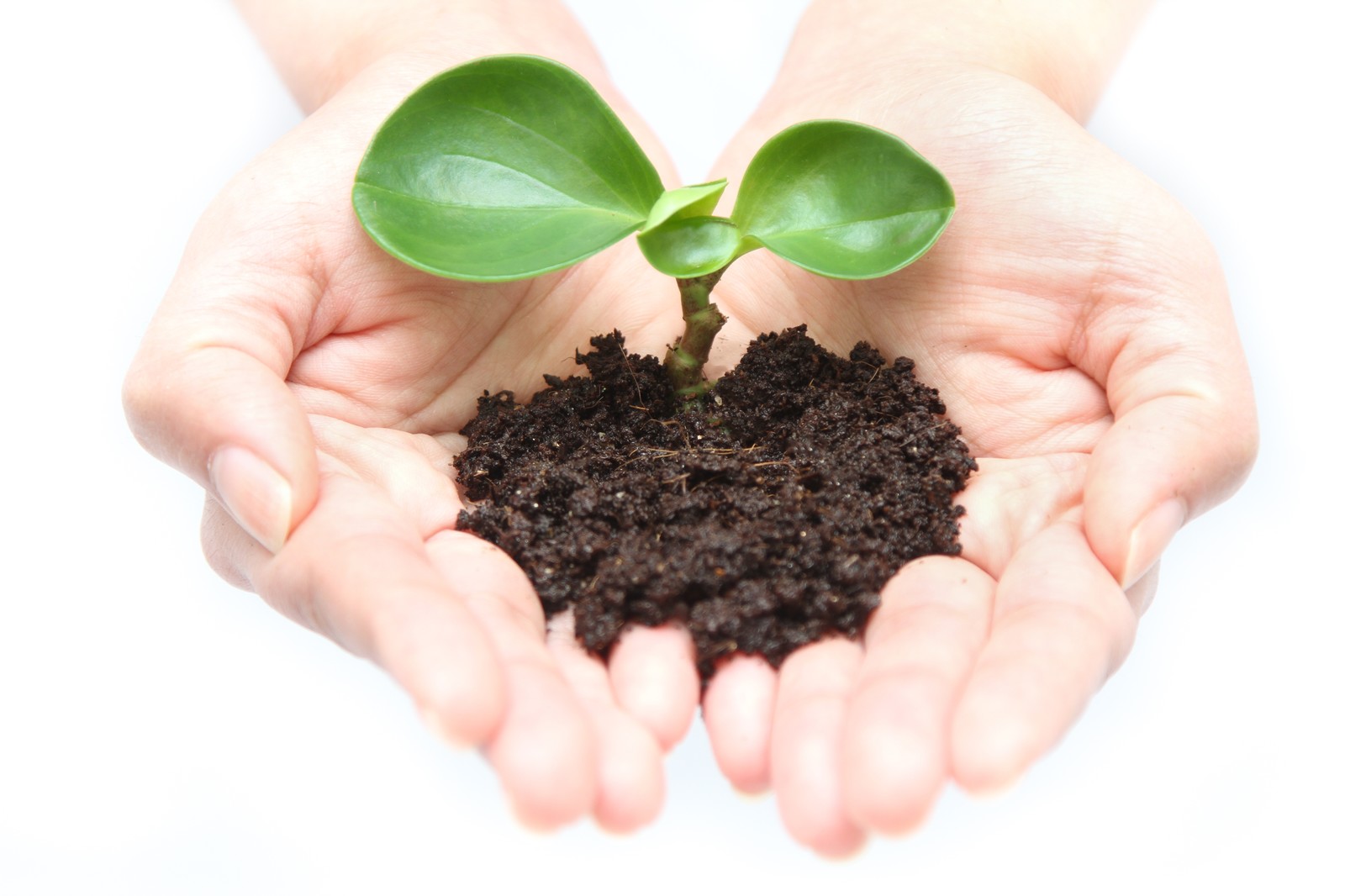 I am dust of humble roots
SKIP
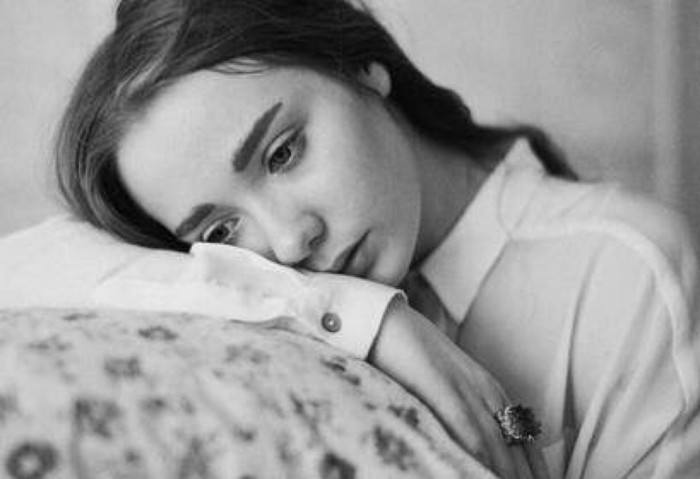 I am grace I am pain
SKIP
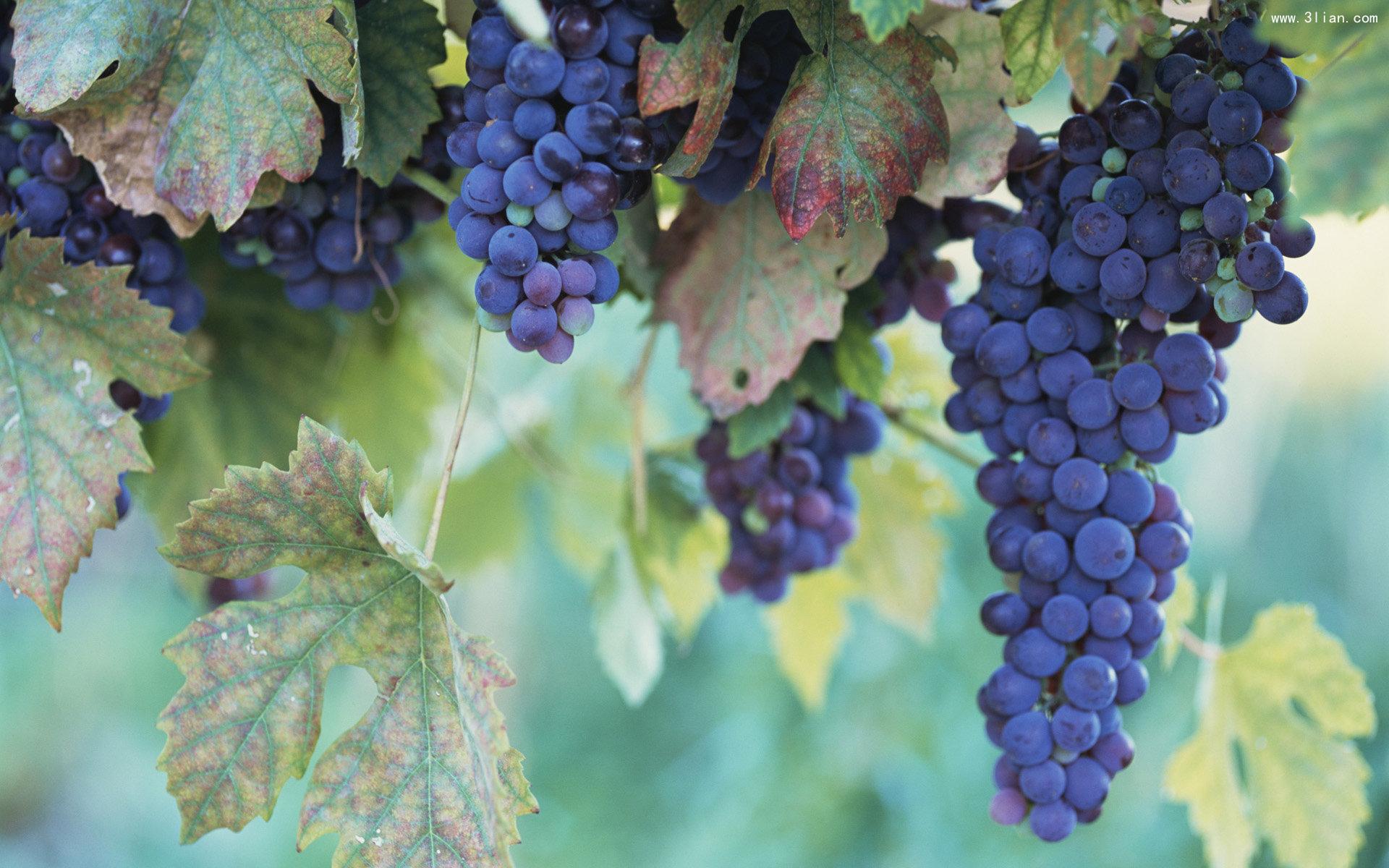 I am labor of willed fruits
SKIP
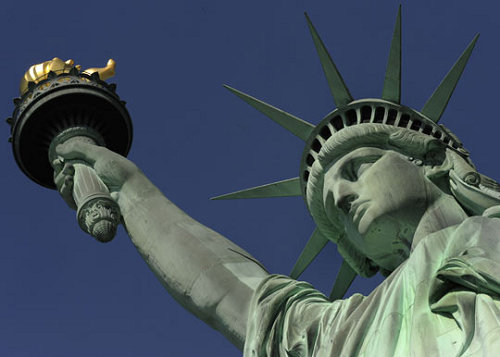 I am slave I am free
SKIP
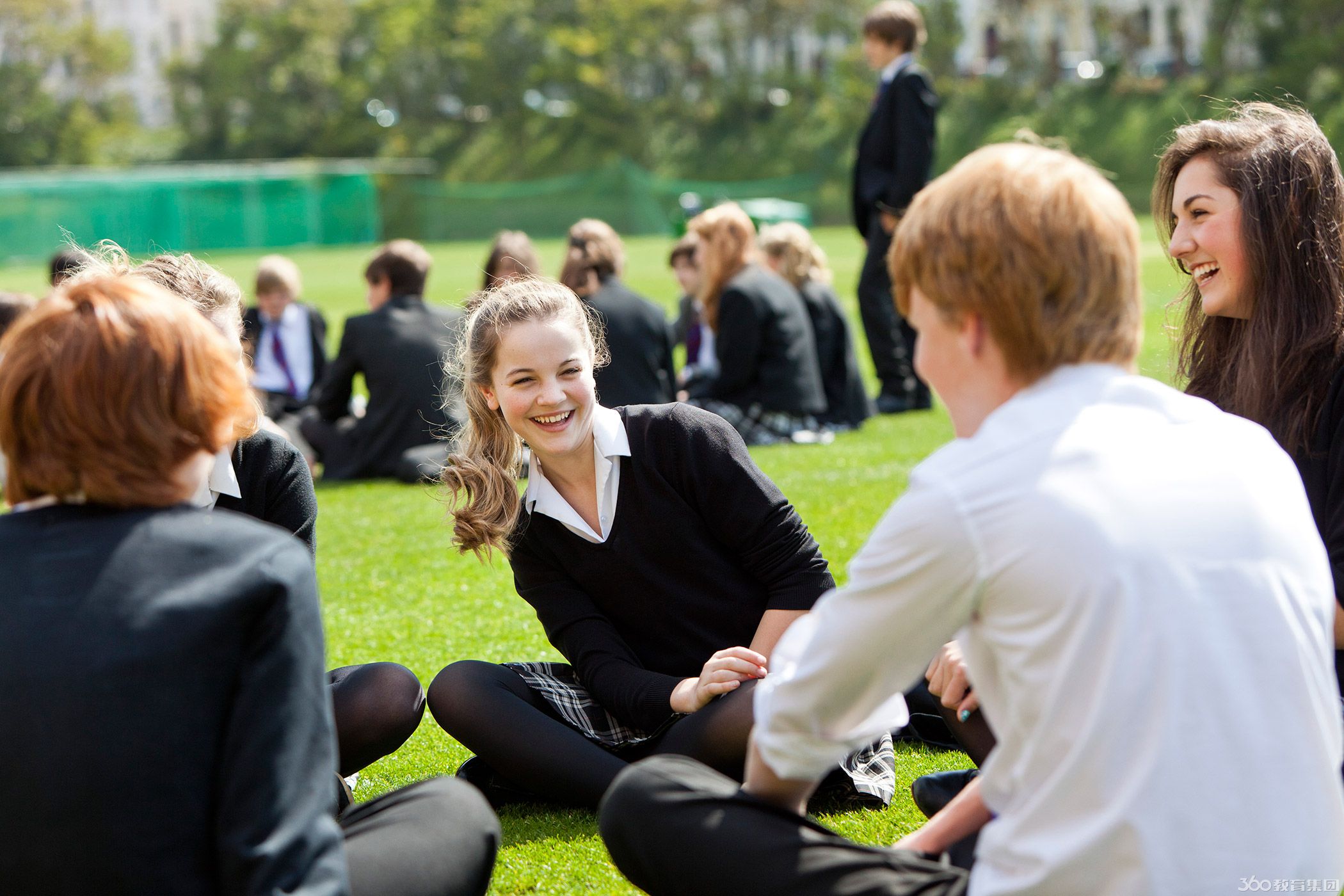 I am bonded to my life
SKIP
I am rich I am poor
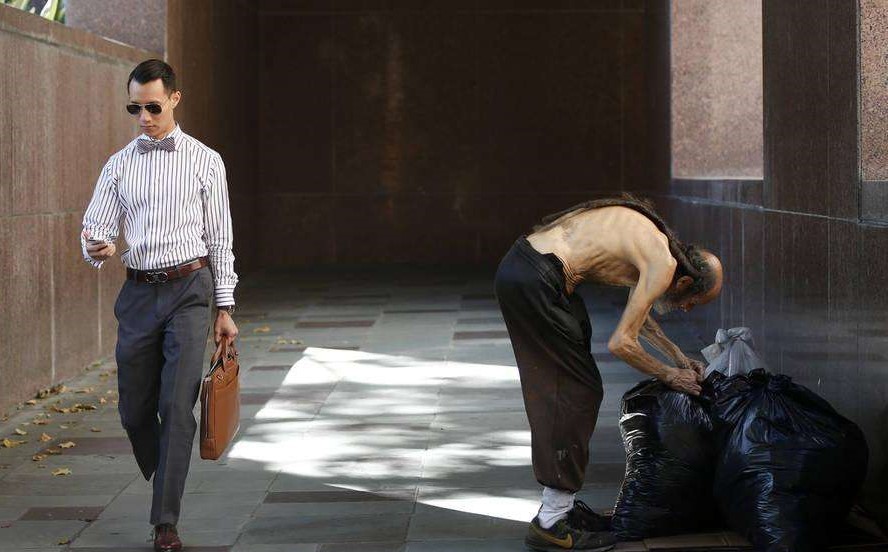 SKIP
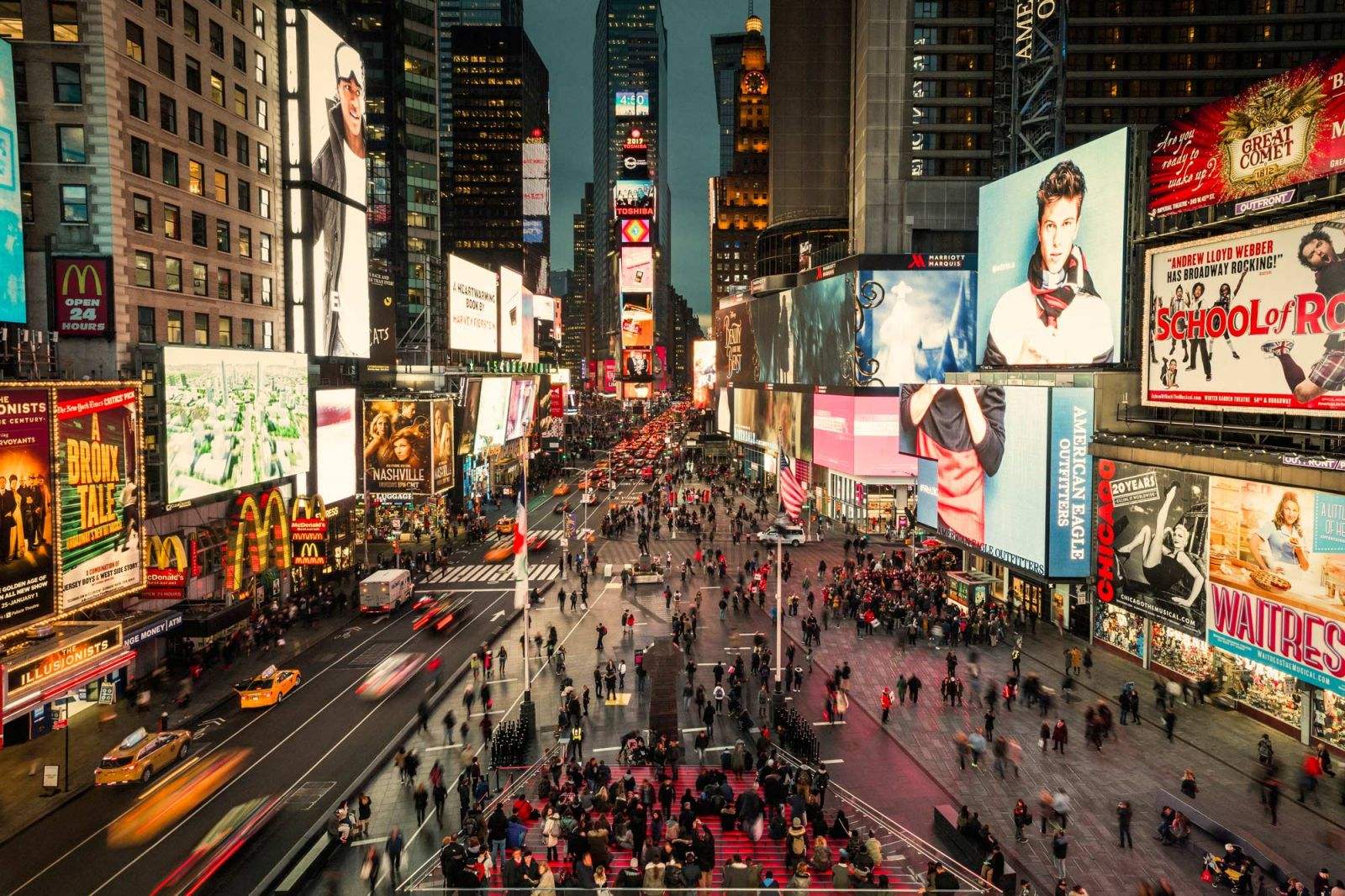 I am wealth amid strife
SKIP
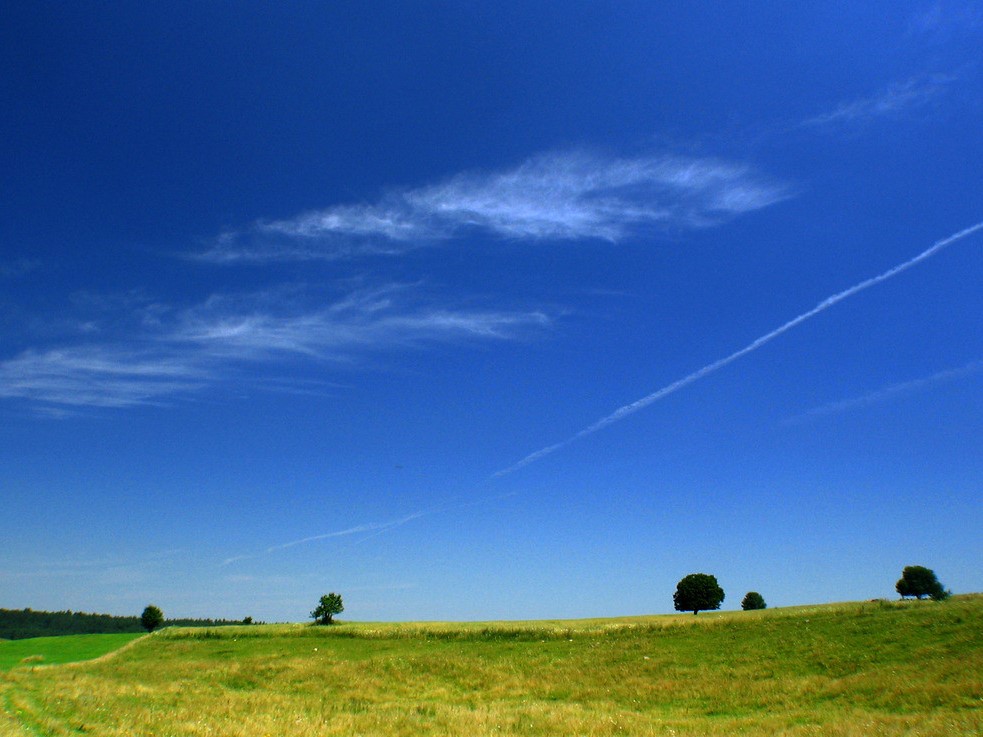 The color of sky is blues and grays
SKIP
The color of earth is greens and browns
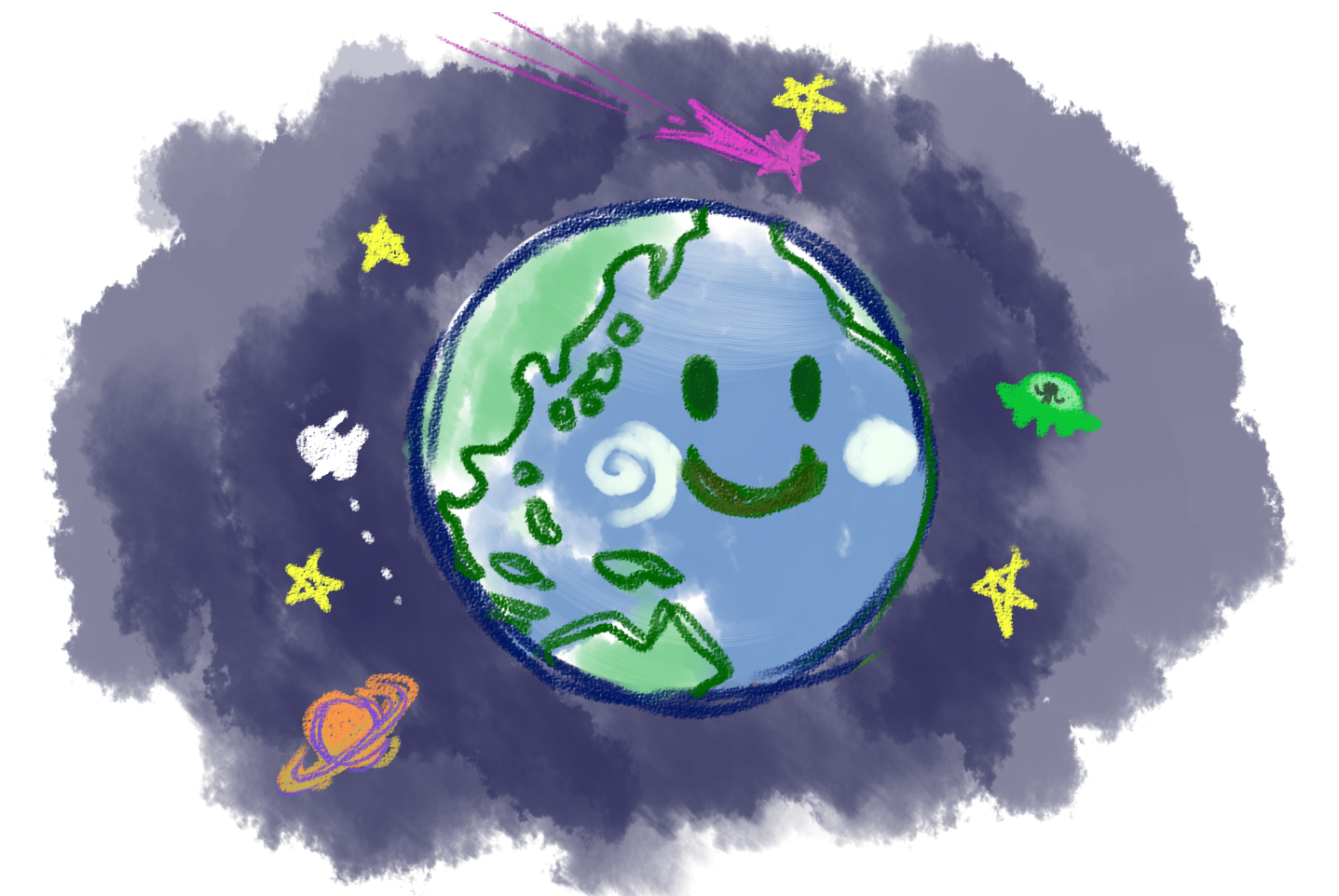 SKIP
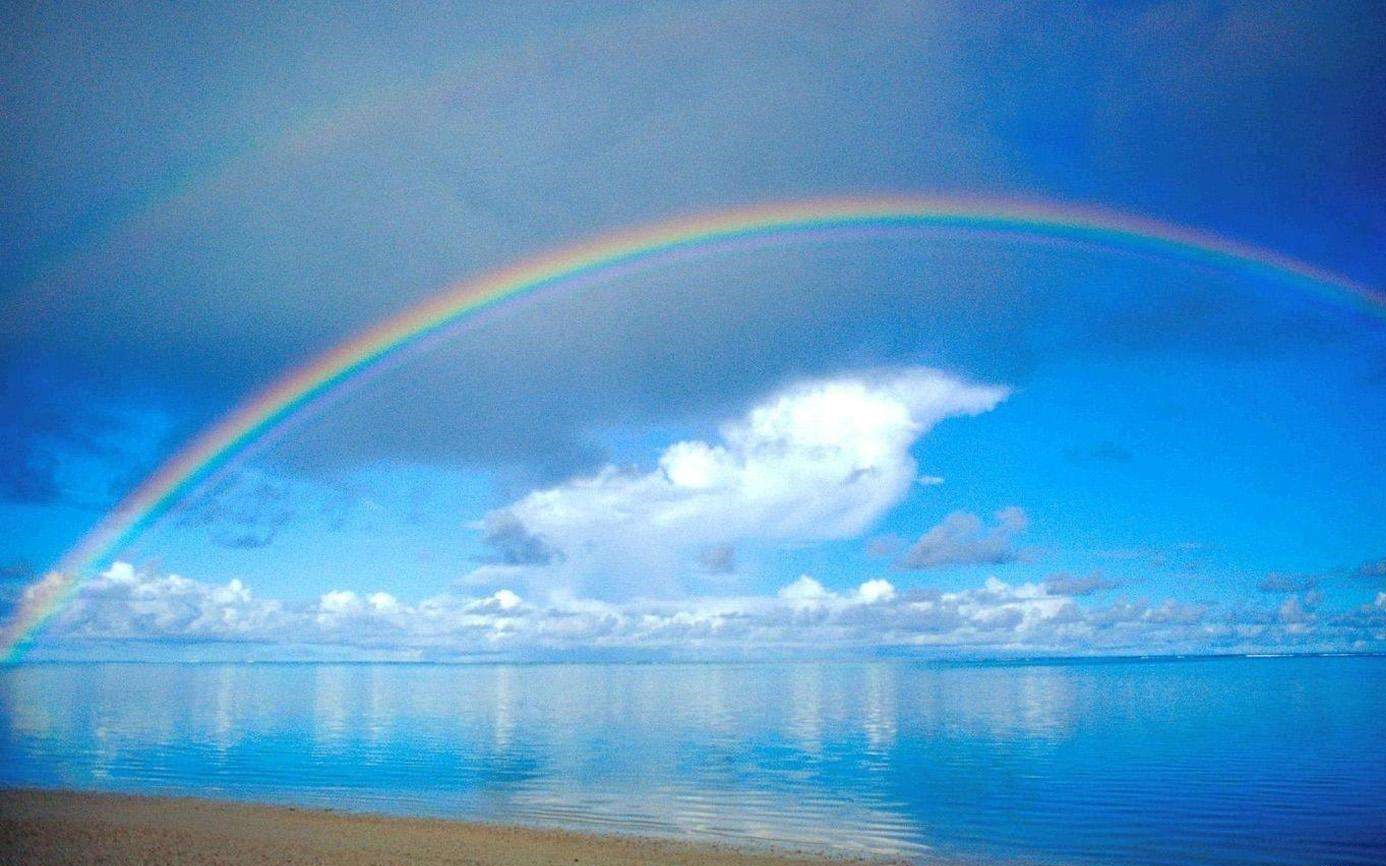 The color of hope is rainbows and purple
SKIP
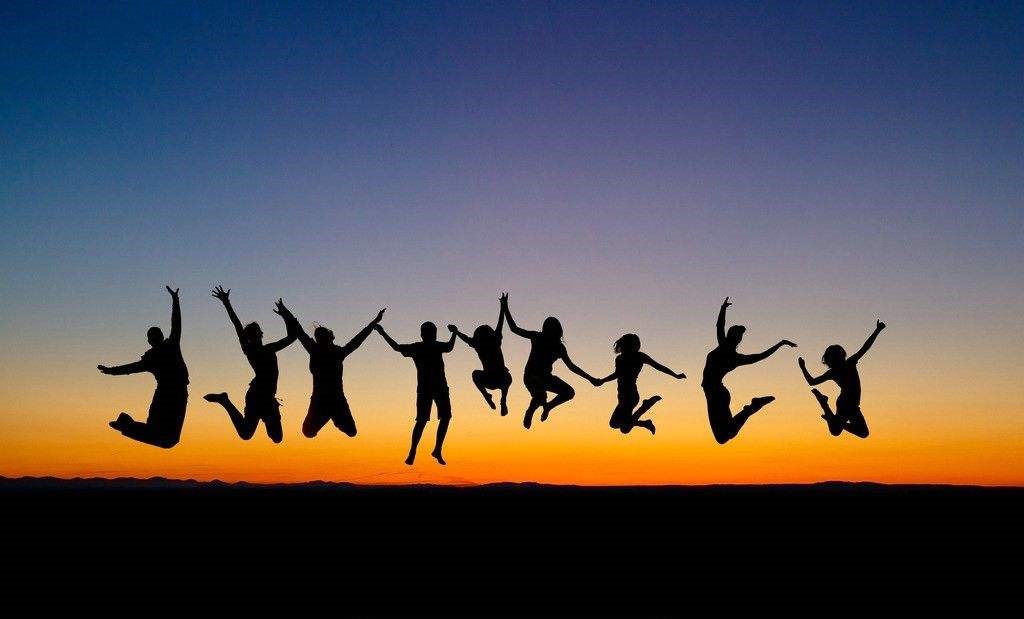 And the color of peace is people together
Shades of life
SKIP
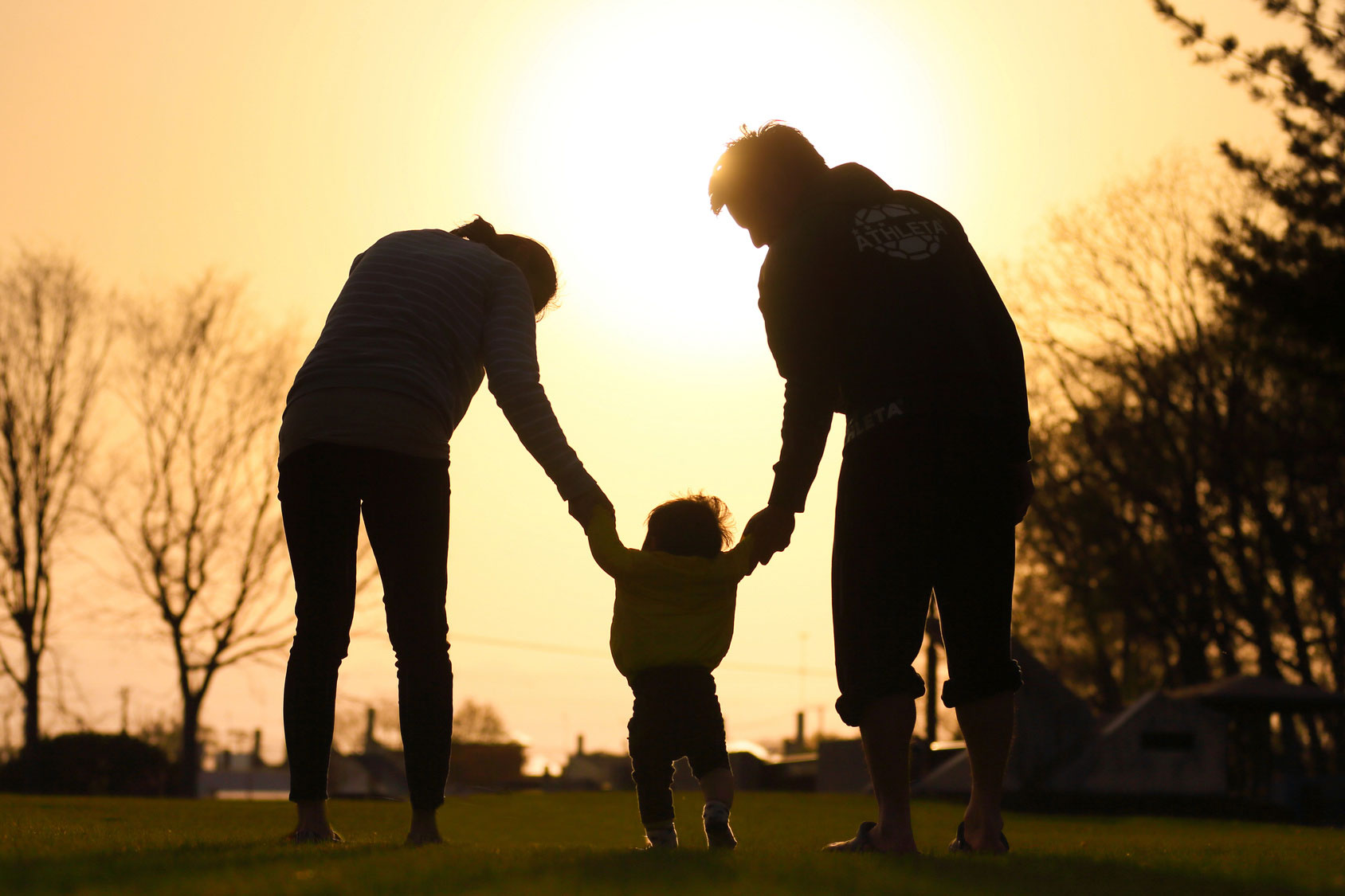 people together
Shades of life
SKIP
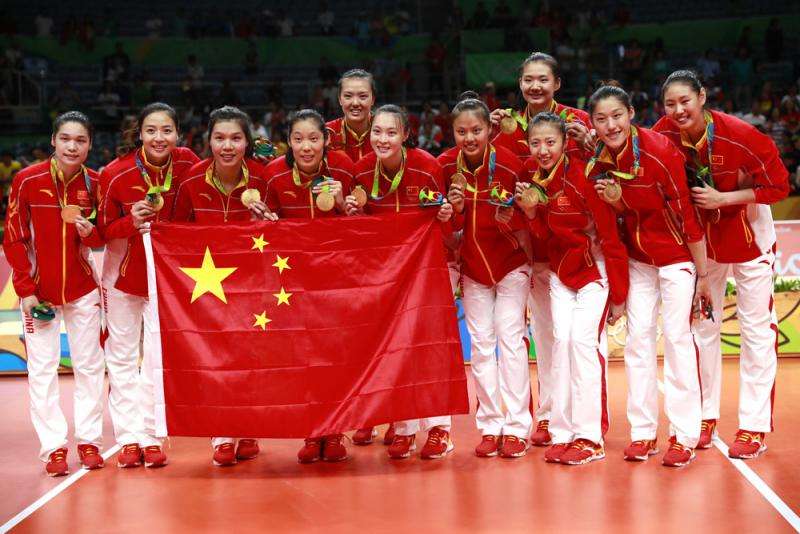 I am shadow I am glory
SKIP
I am hiding from my shame
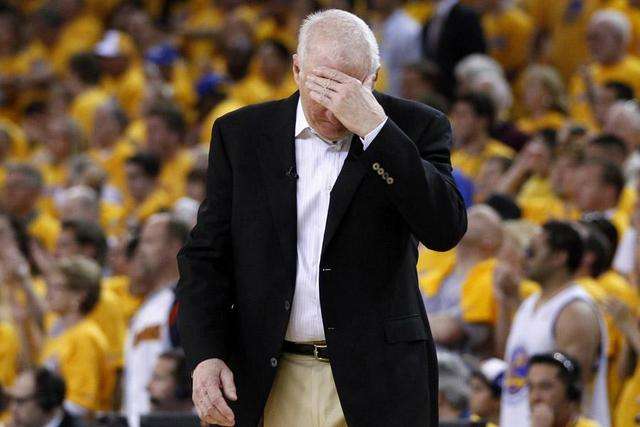 SKIP
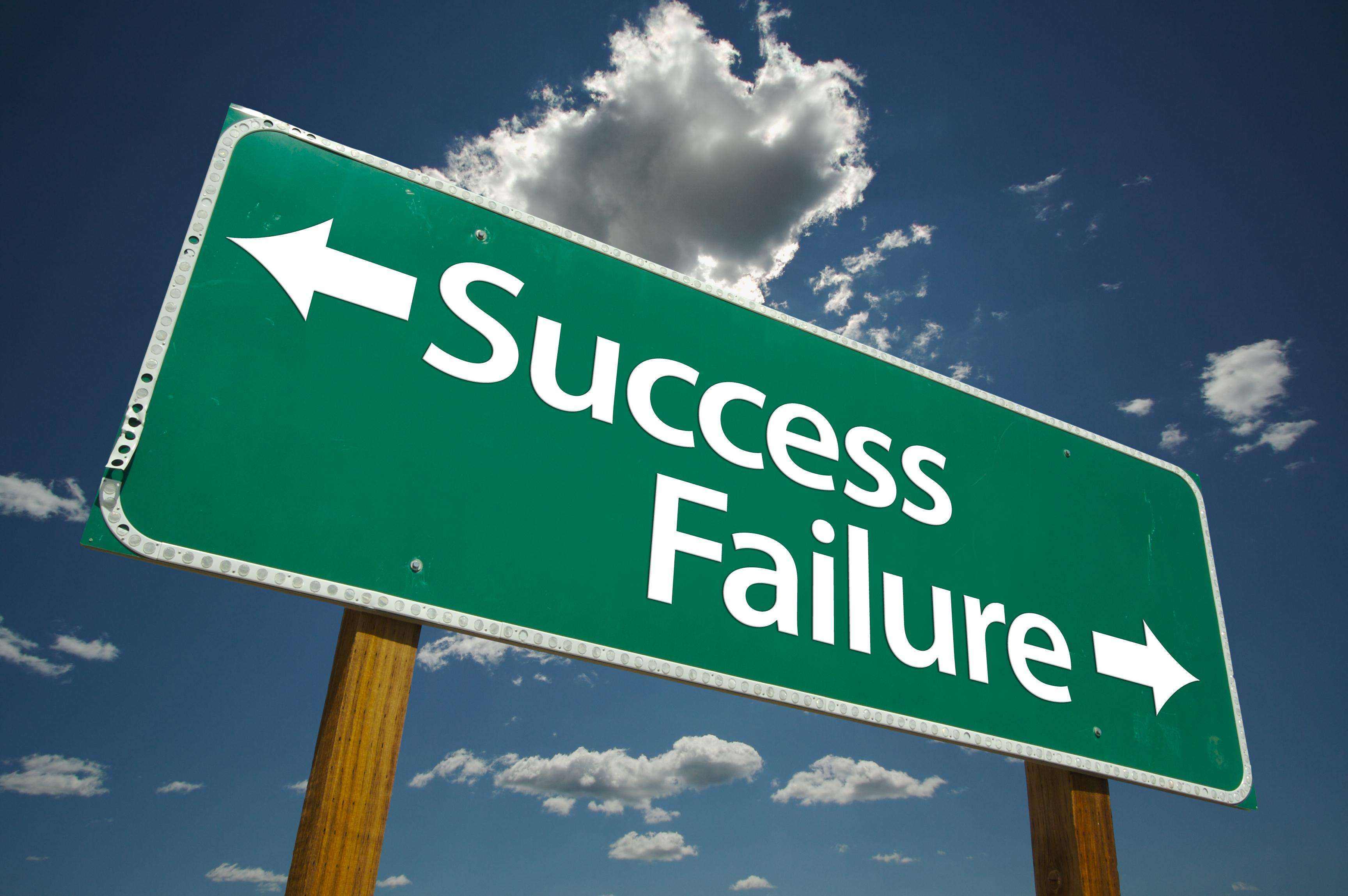 I am hero I am loser
SKIP
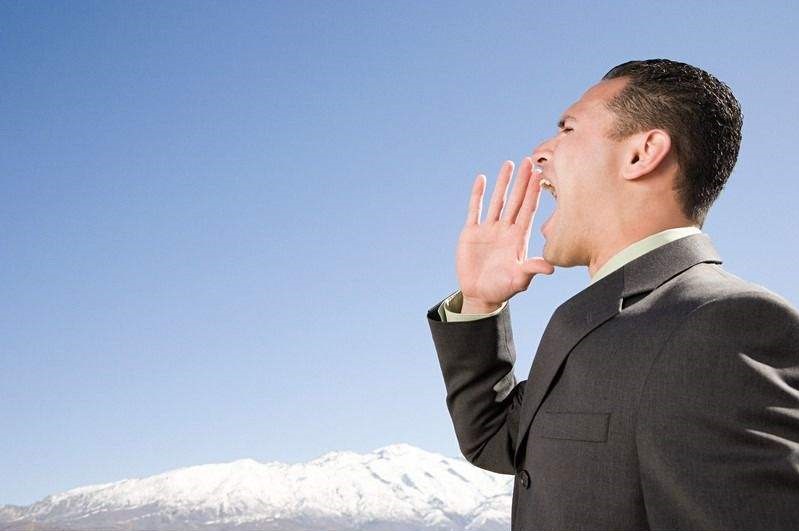 I am yearning for a name
SKIP
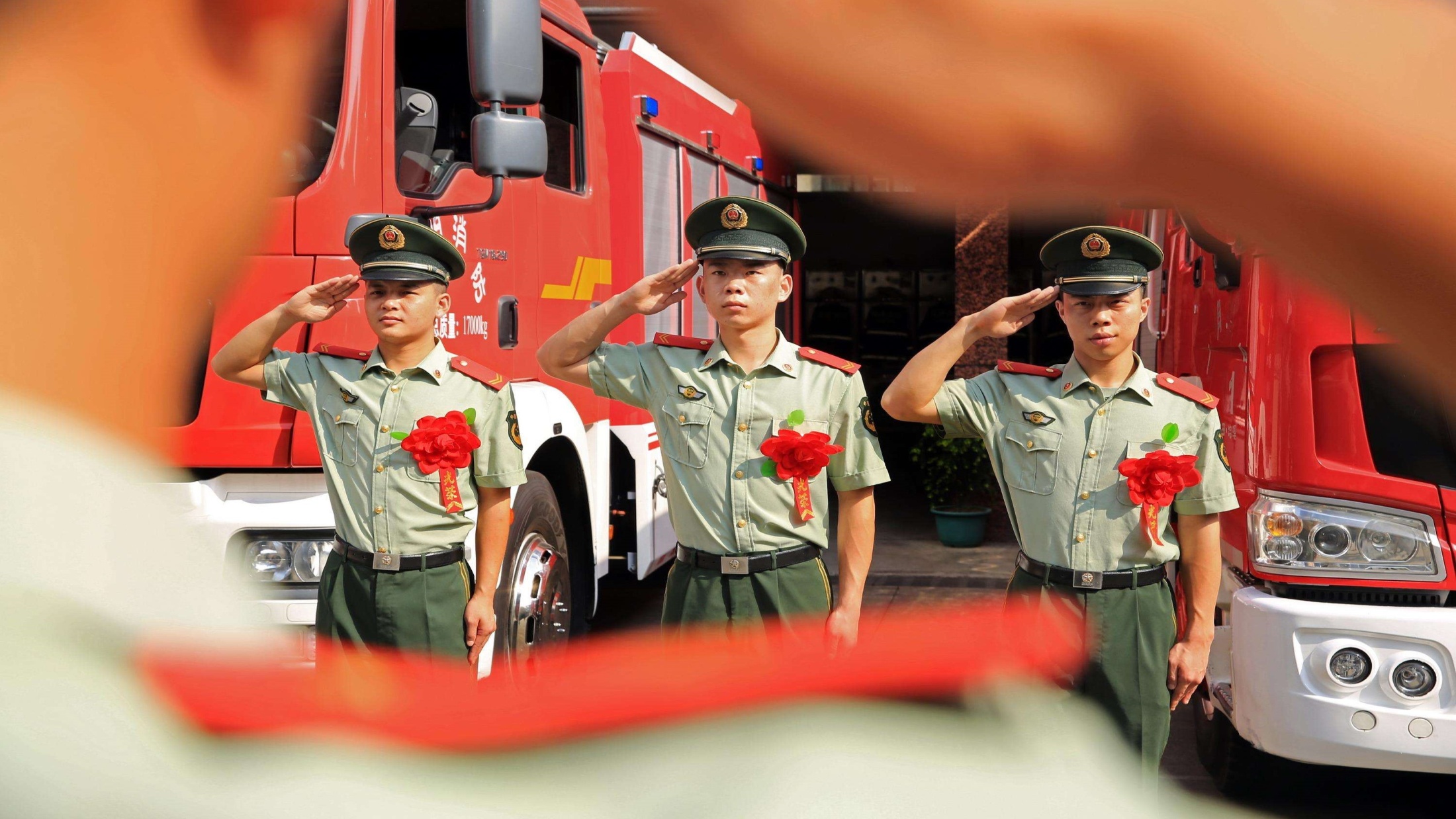 I am empty I am proud
SKIP
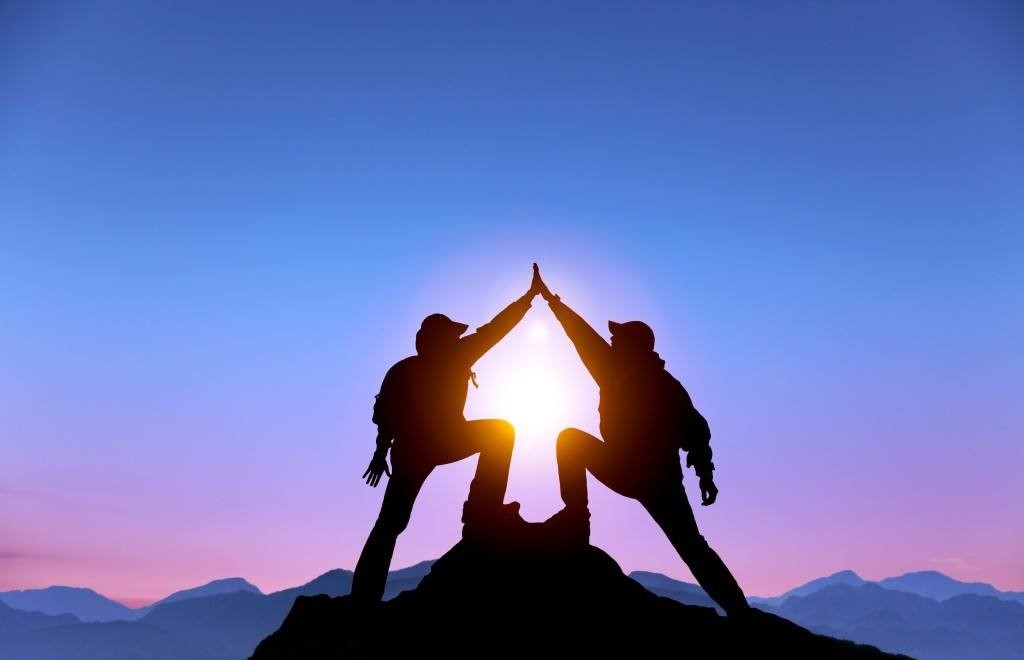 I am seeking my tomorrow
SKIP
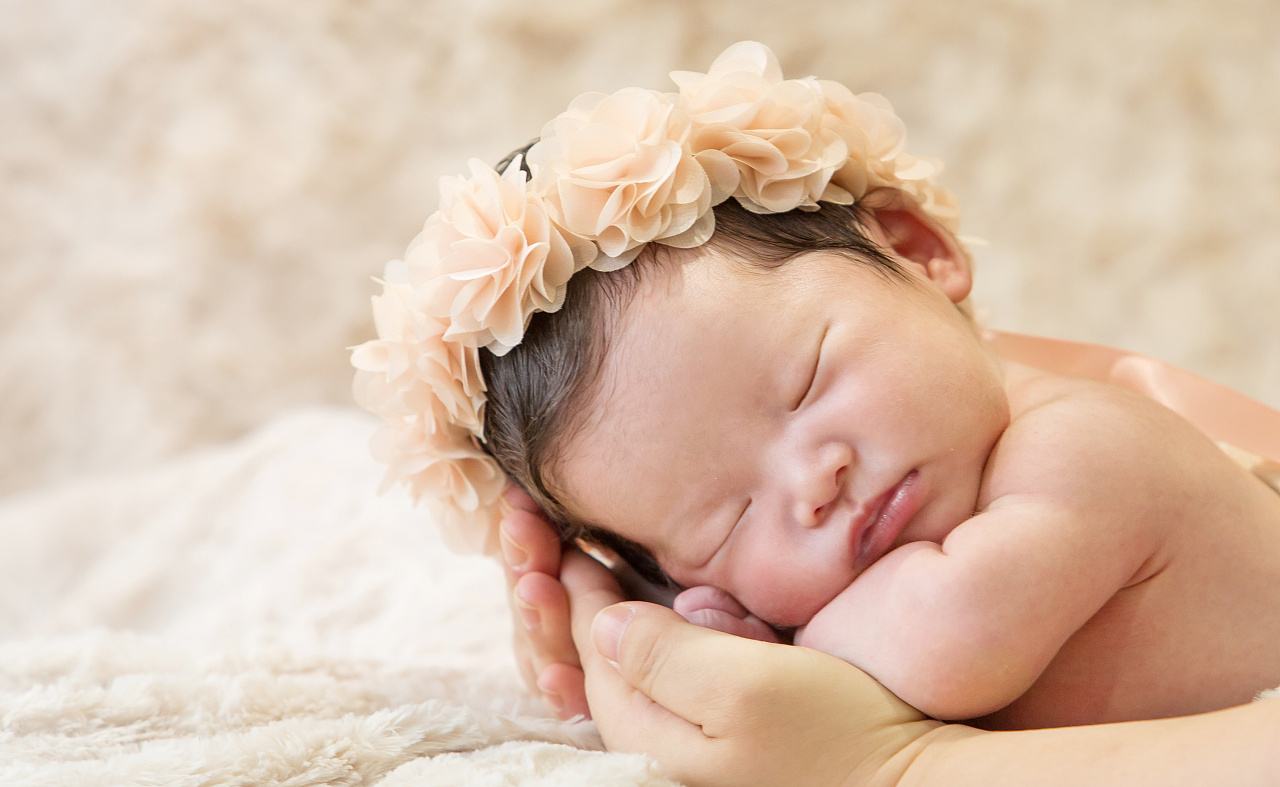 I am growing 
I am fading
SKIP
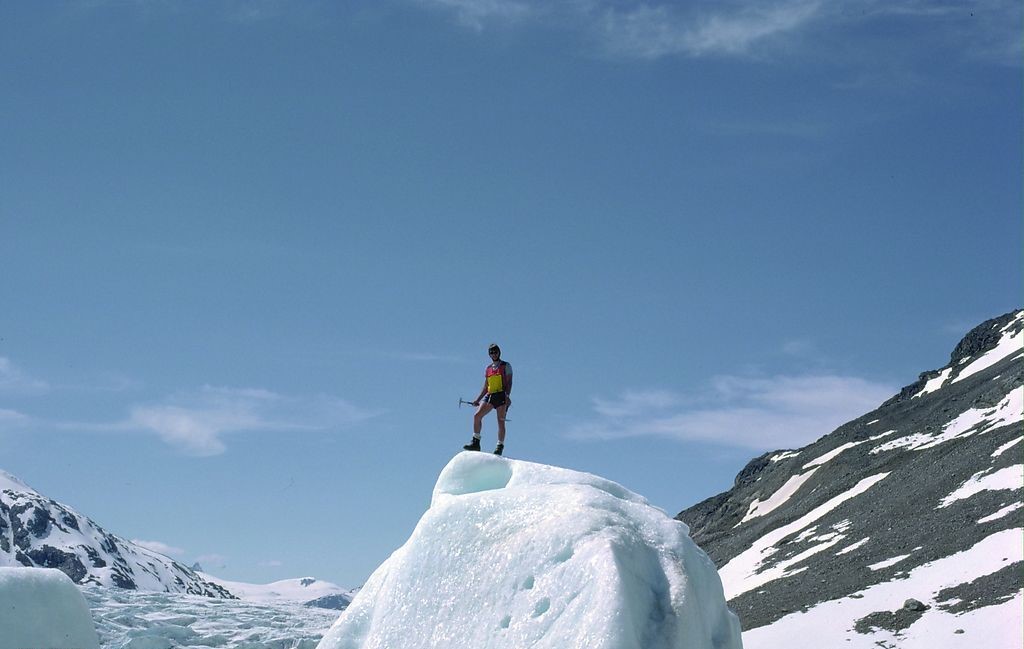 I am hope amid the sorrow
SKIP
I am certain I am doubtful
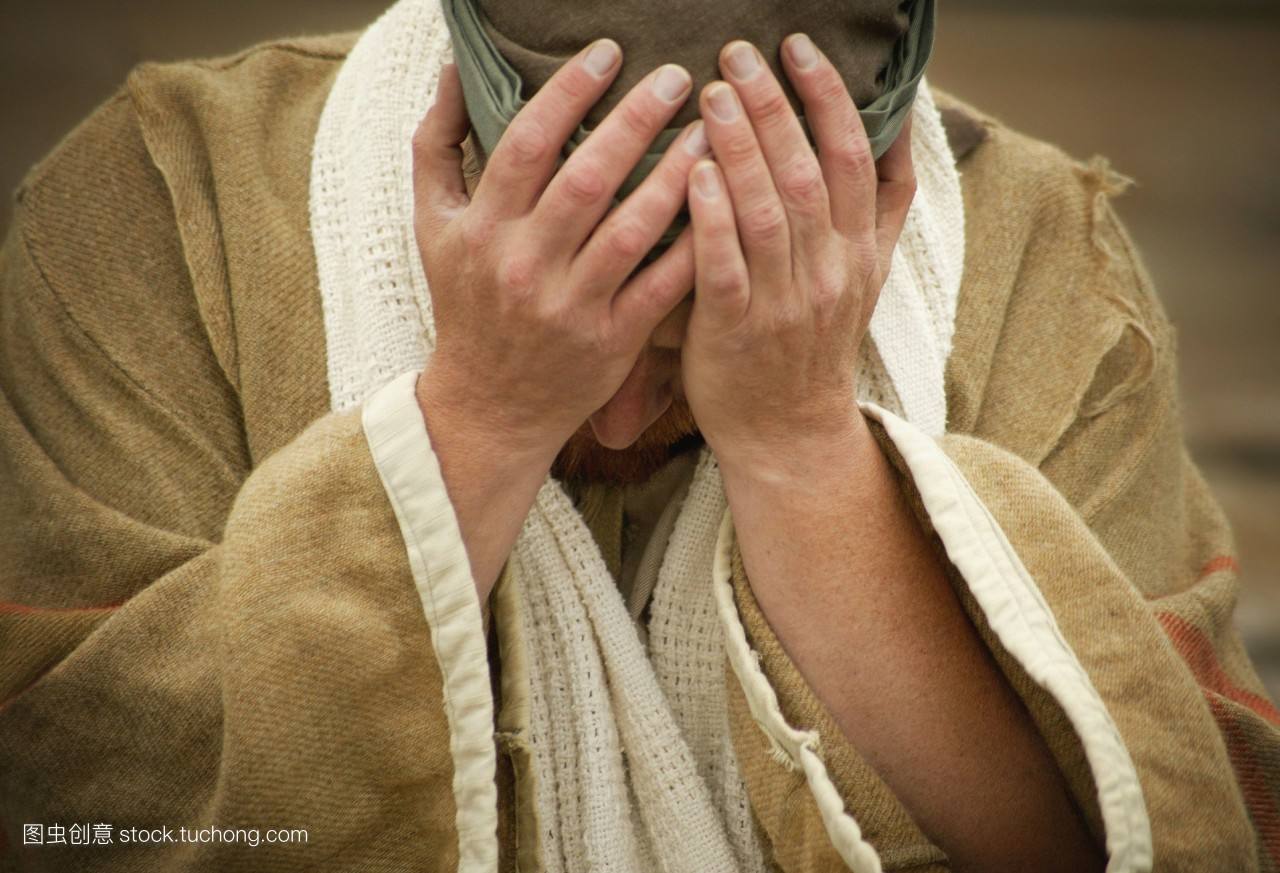 SKIP
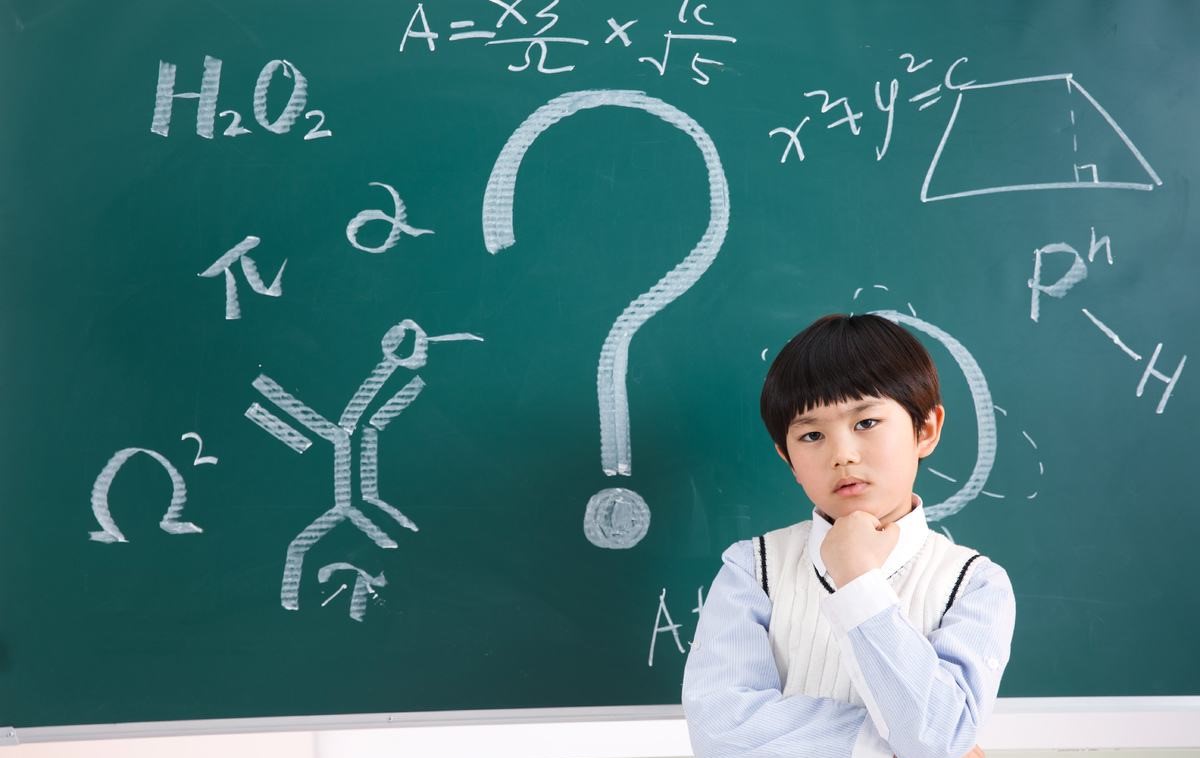 I am desperate for solutions
SKIP
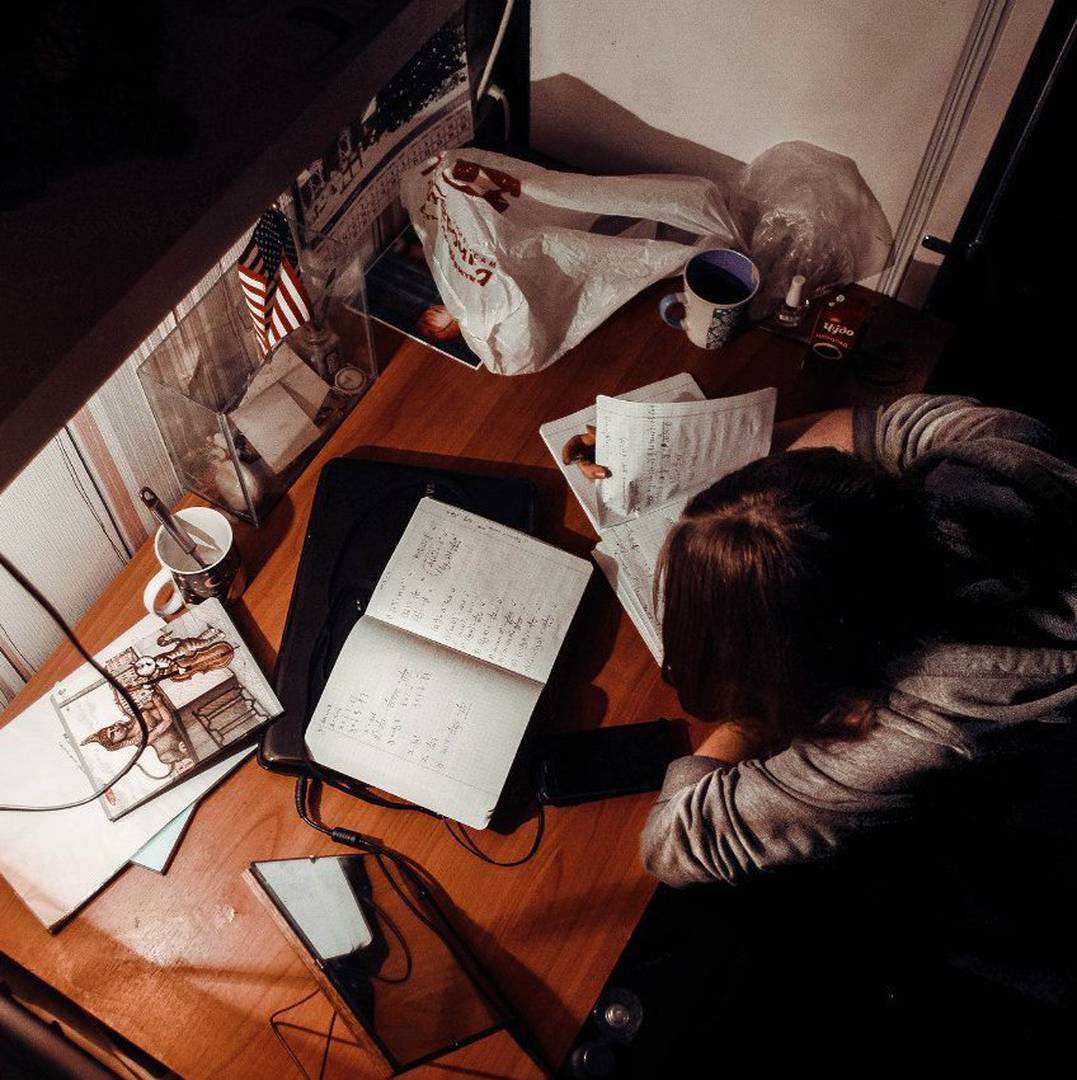 I am leader 
I am student
SKIP
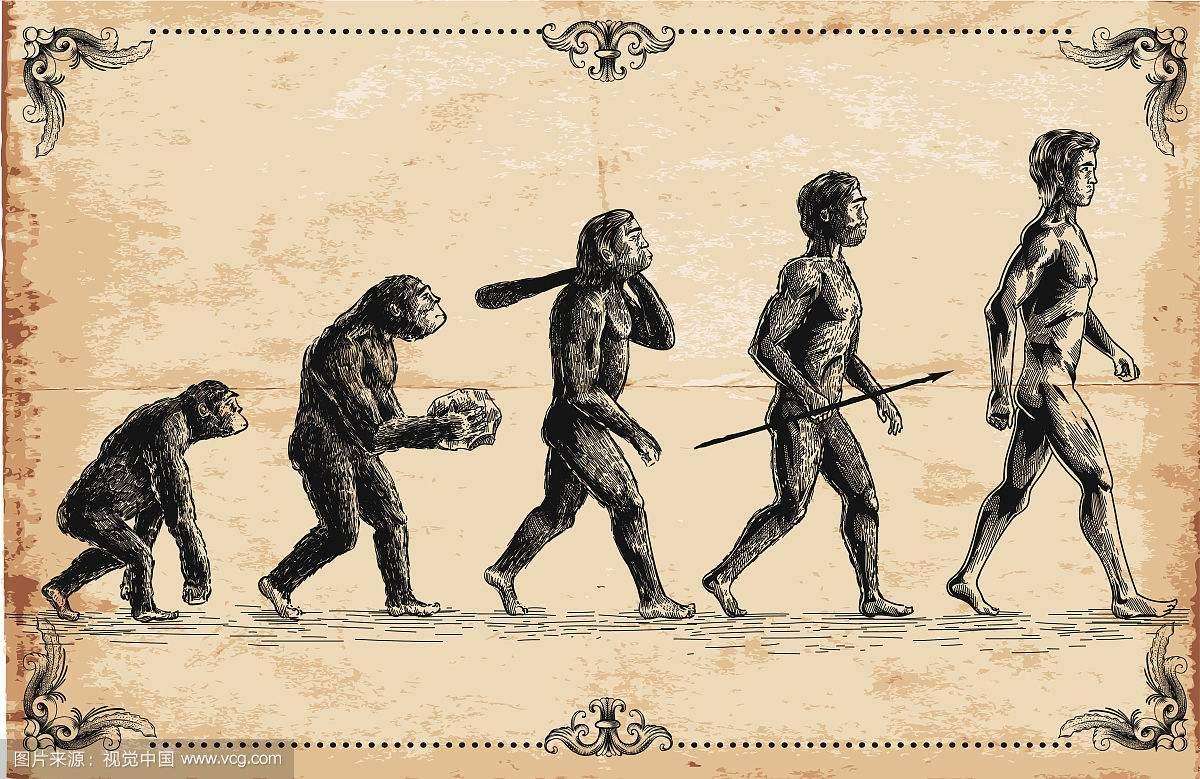 I am fate and evolutions
SKIP
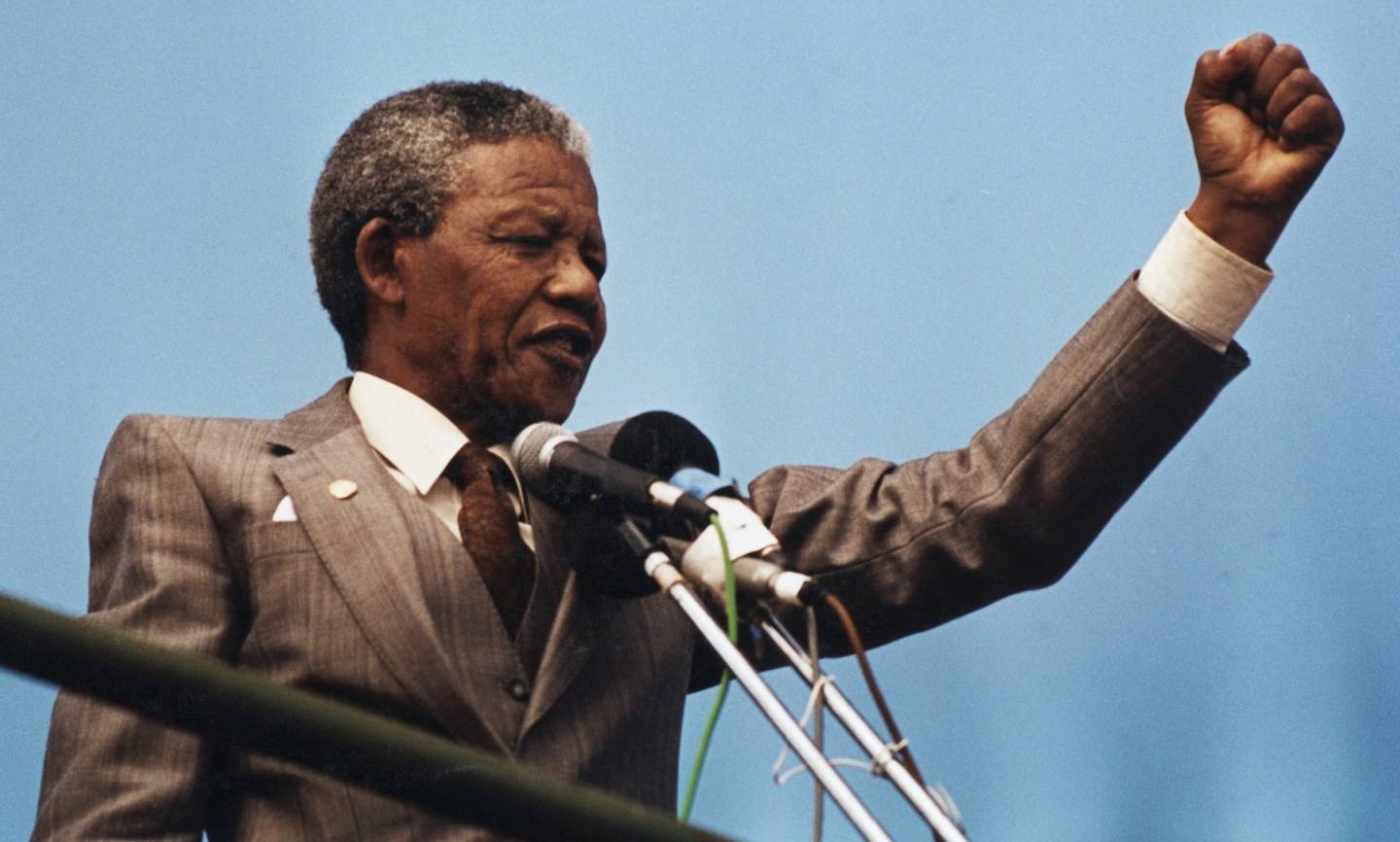 I am spirit I am voice
I am memory not recalled
SKIP
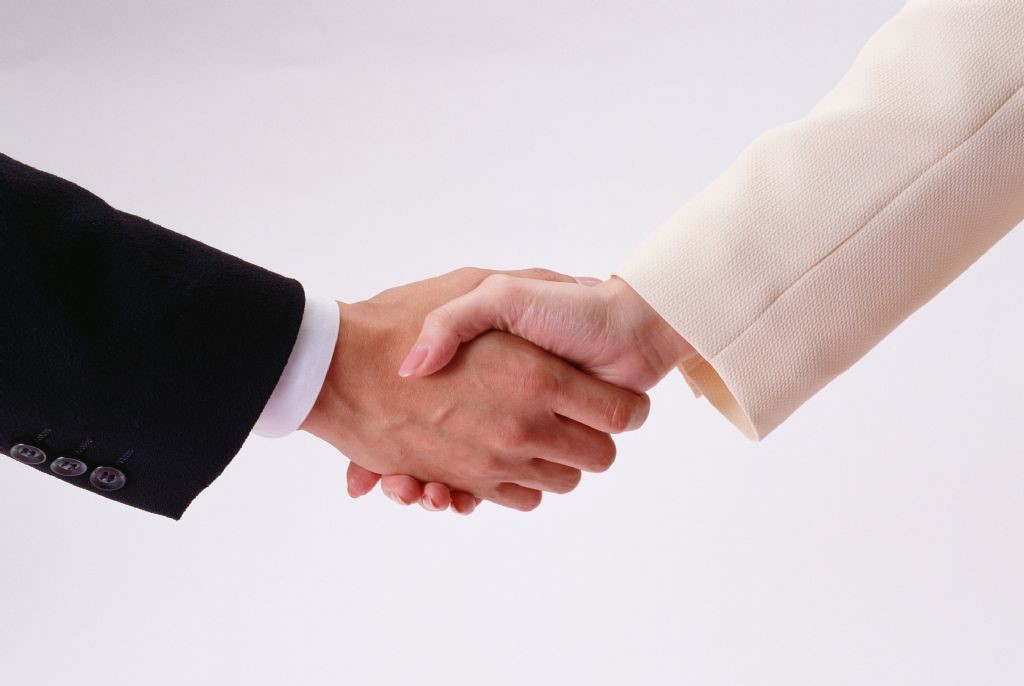 I am effort blocked and walled
I am chance I am cause
SKIP
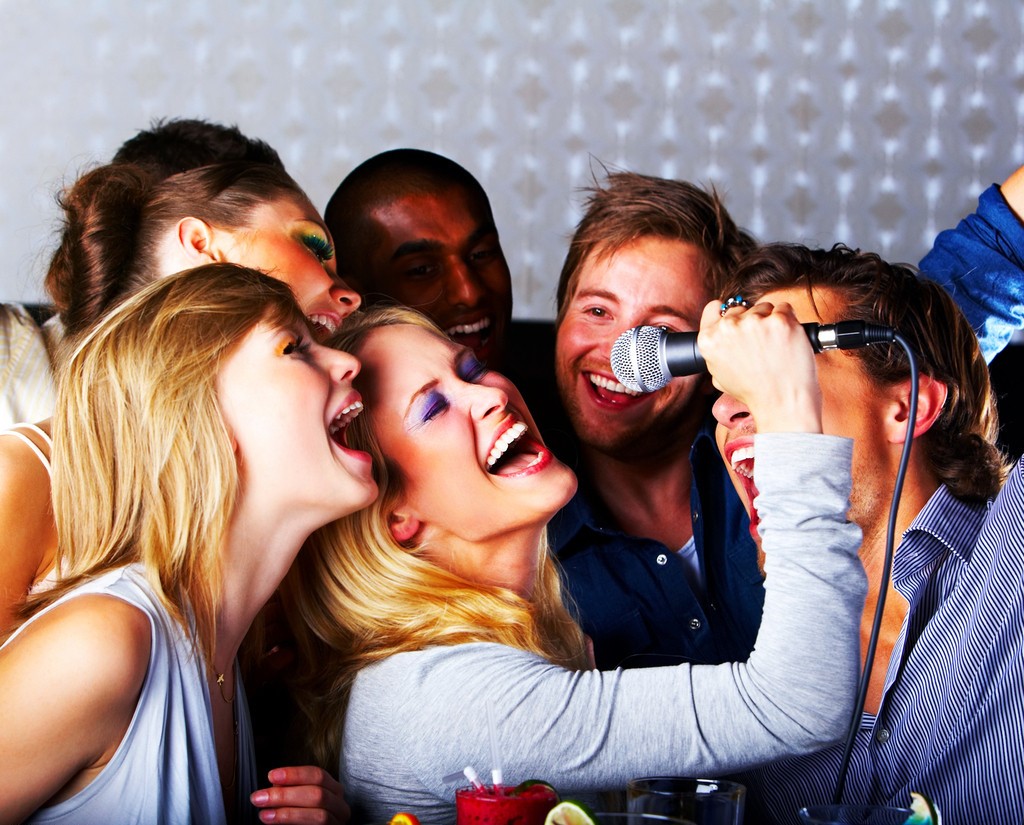 I am hymn I am heard
I am reasoned without rhymes
SKIP
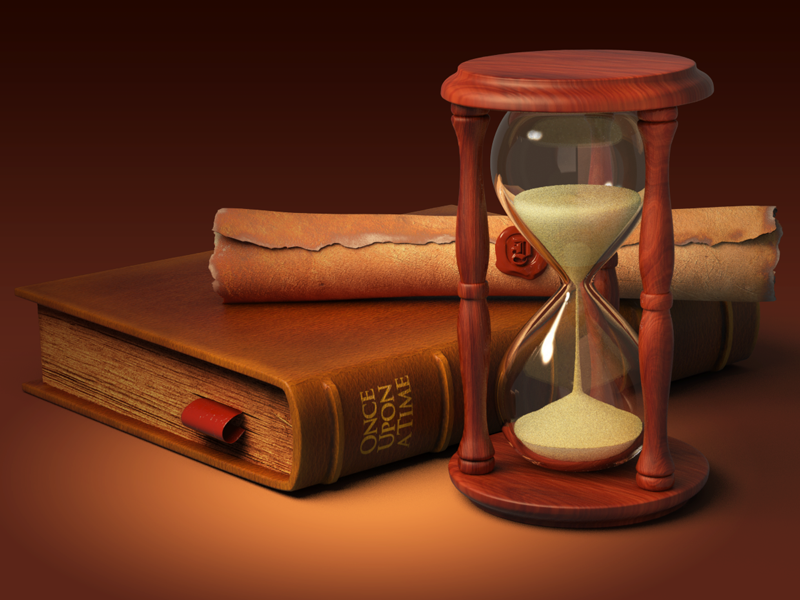 I am past I am nearing
I am present in all times
SKIP
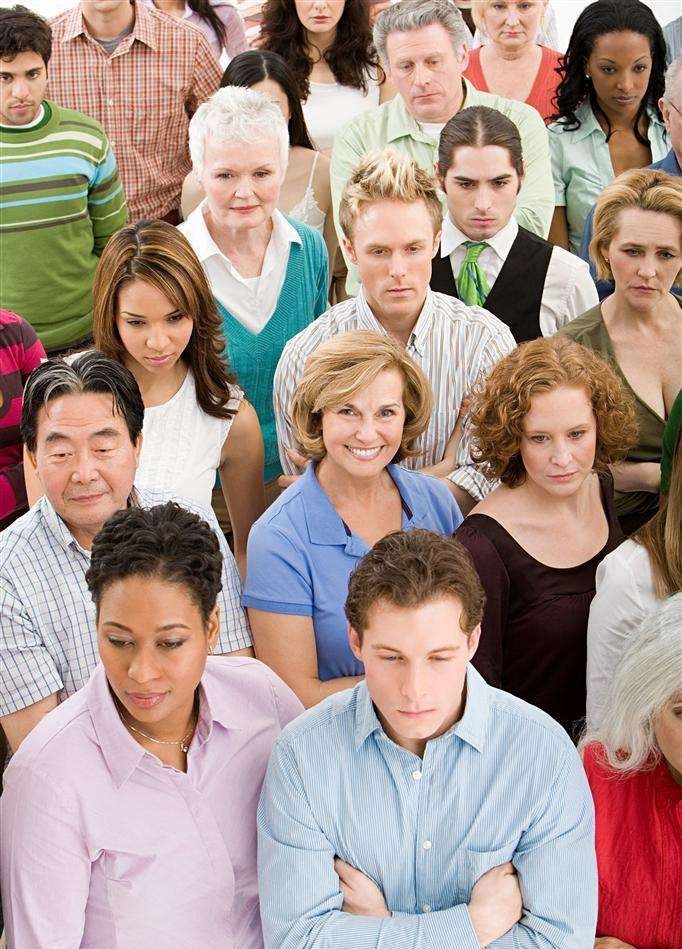 I am many I am no one
I am seasoned by each being
SKIP
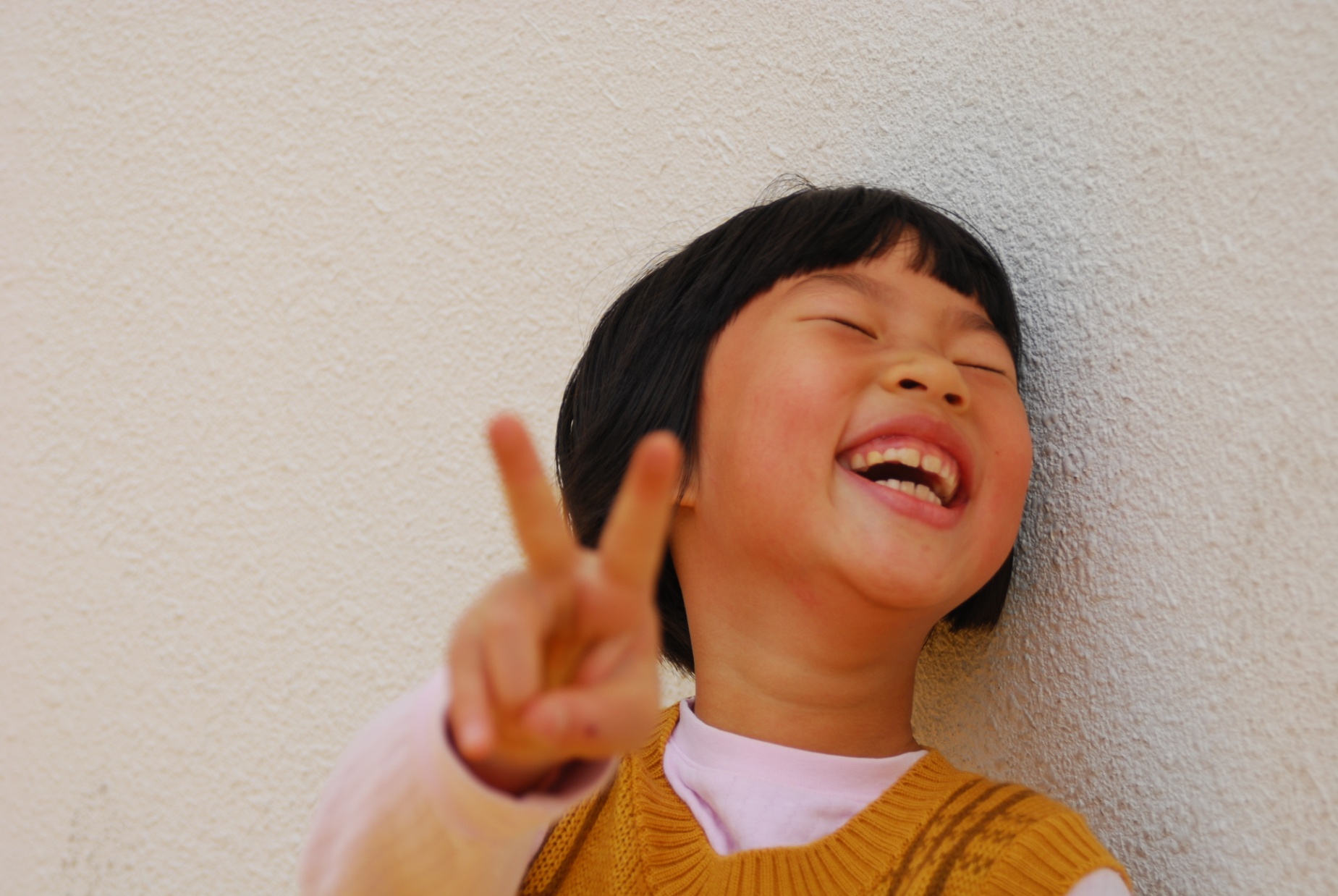 I am me I am you
I am all-souls now decreeing
SKIP
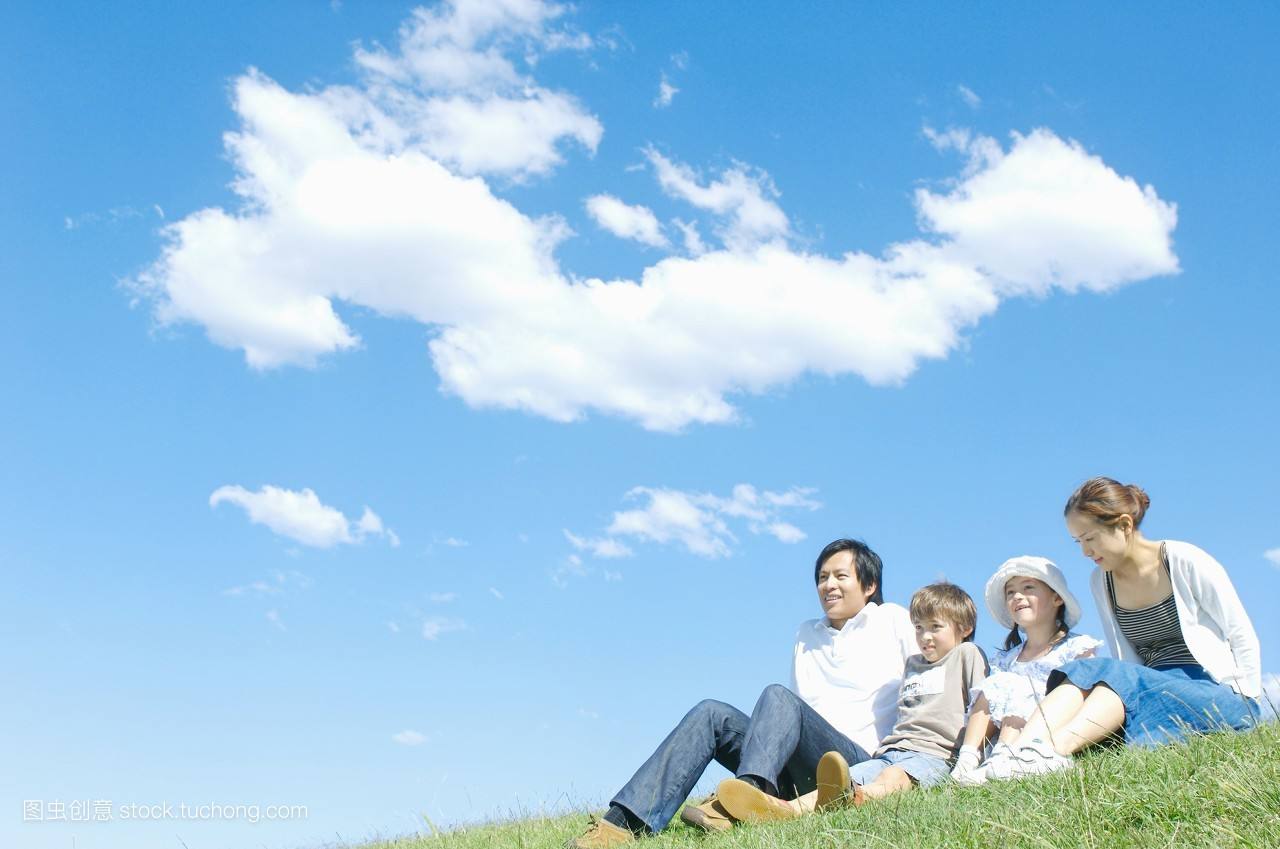 The color of sky is blues and grays
SKIP
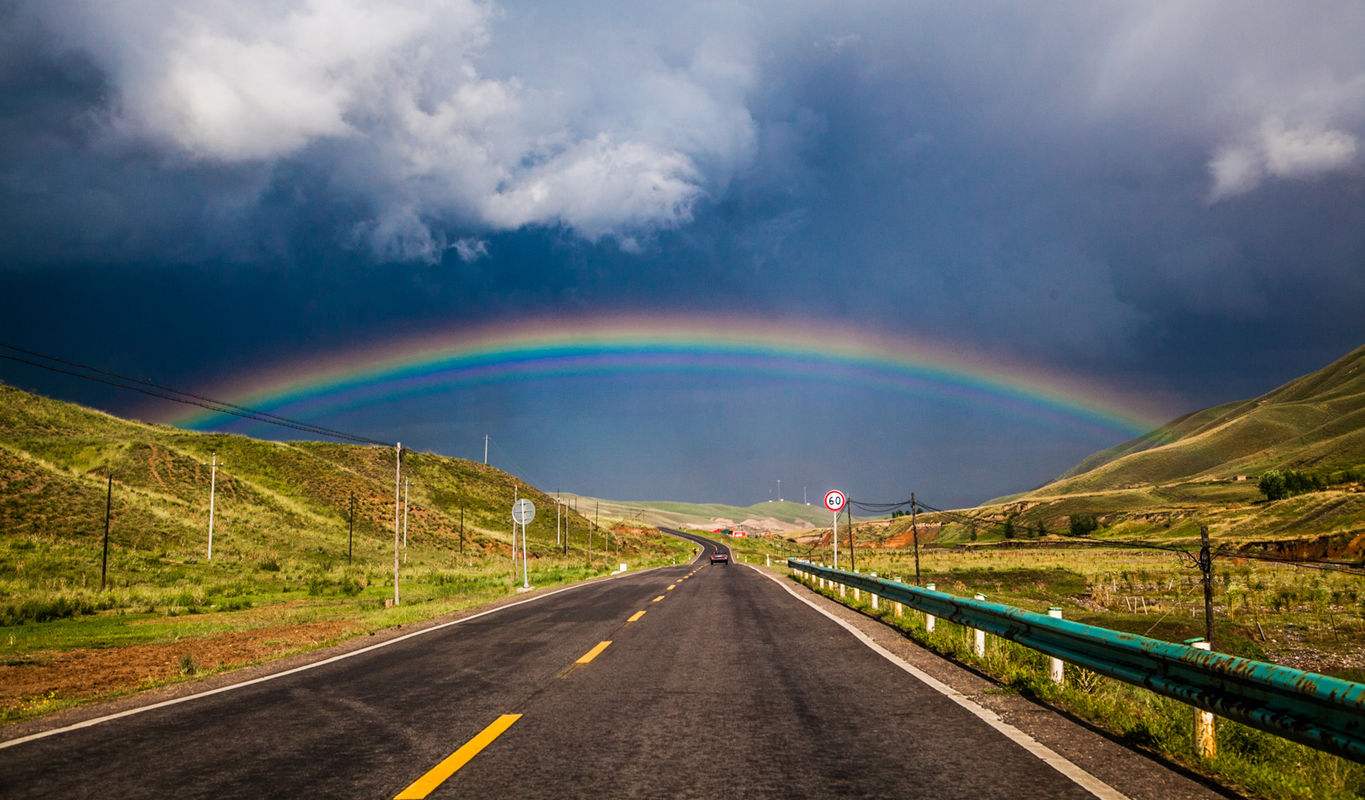 The color of earth is greens and browns
SKIP
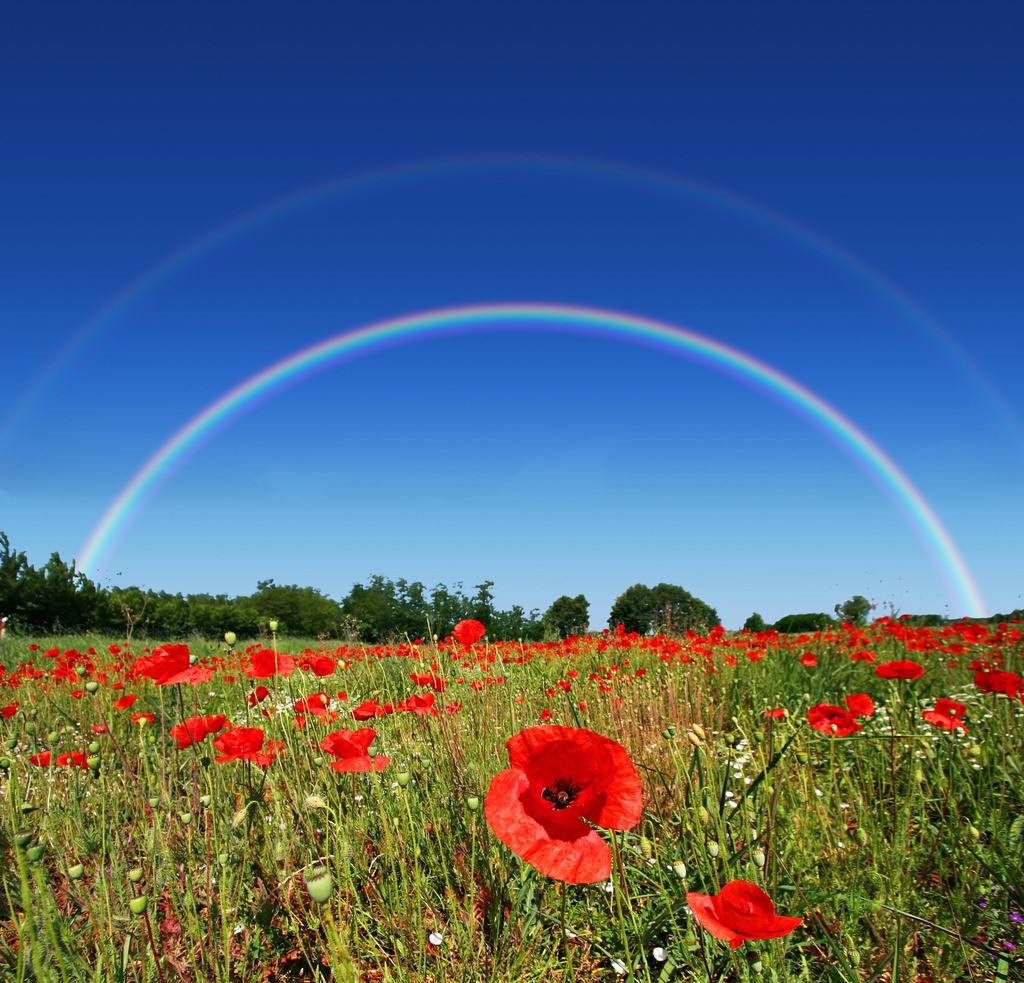 The color of hope is rainbows and purple
SKIP
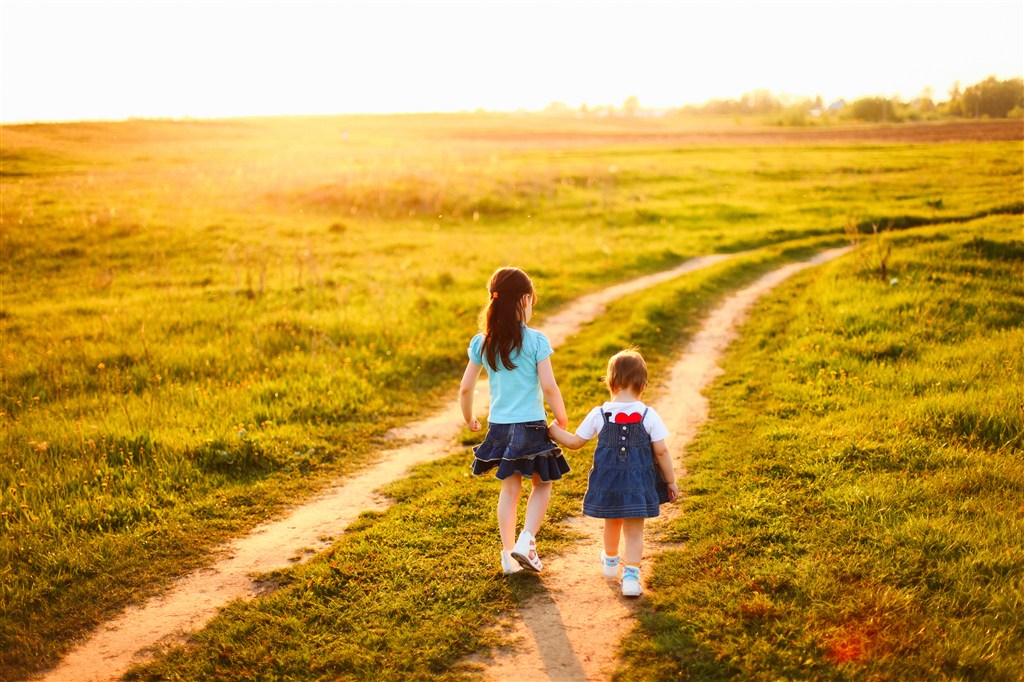 And the color of peace is people together
SKIP
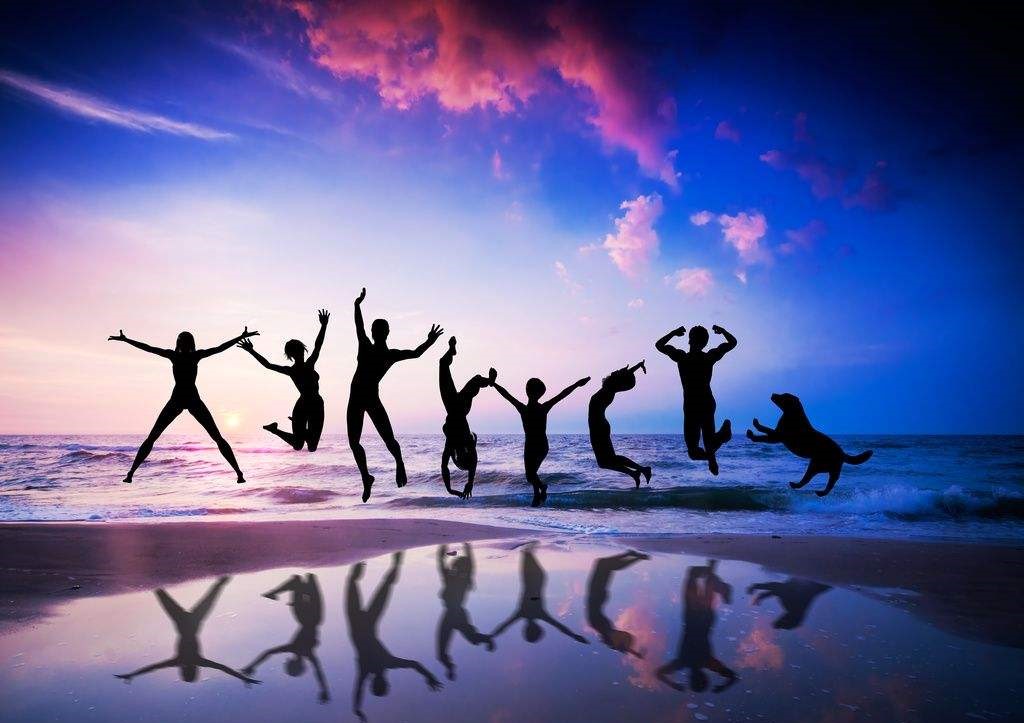 Shades of life
People together
SKIP
Shades of life
People together
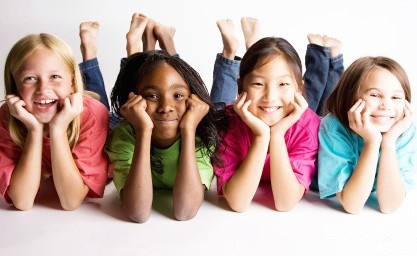 SKIP
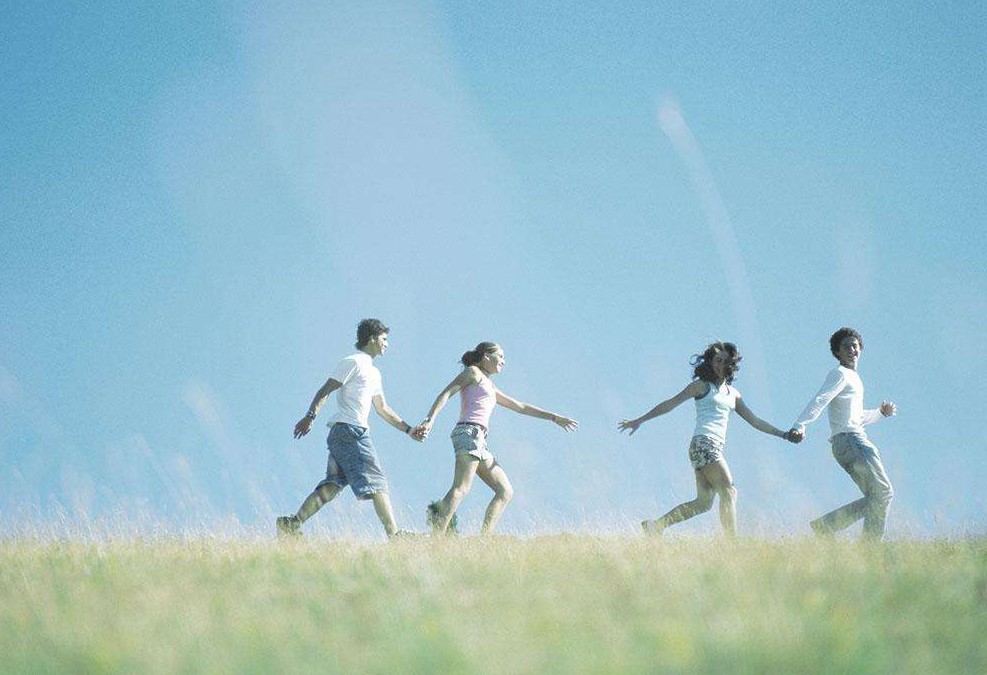 Shades of life
People together
SKIP
Shades of life
People together
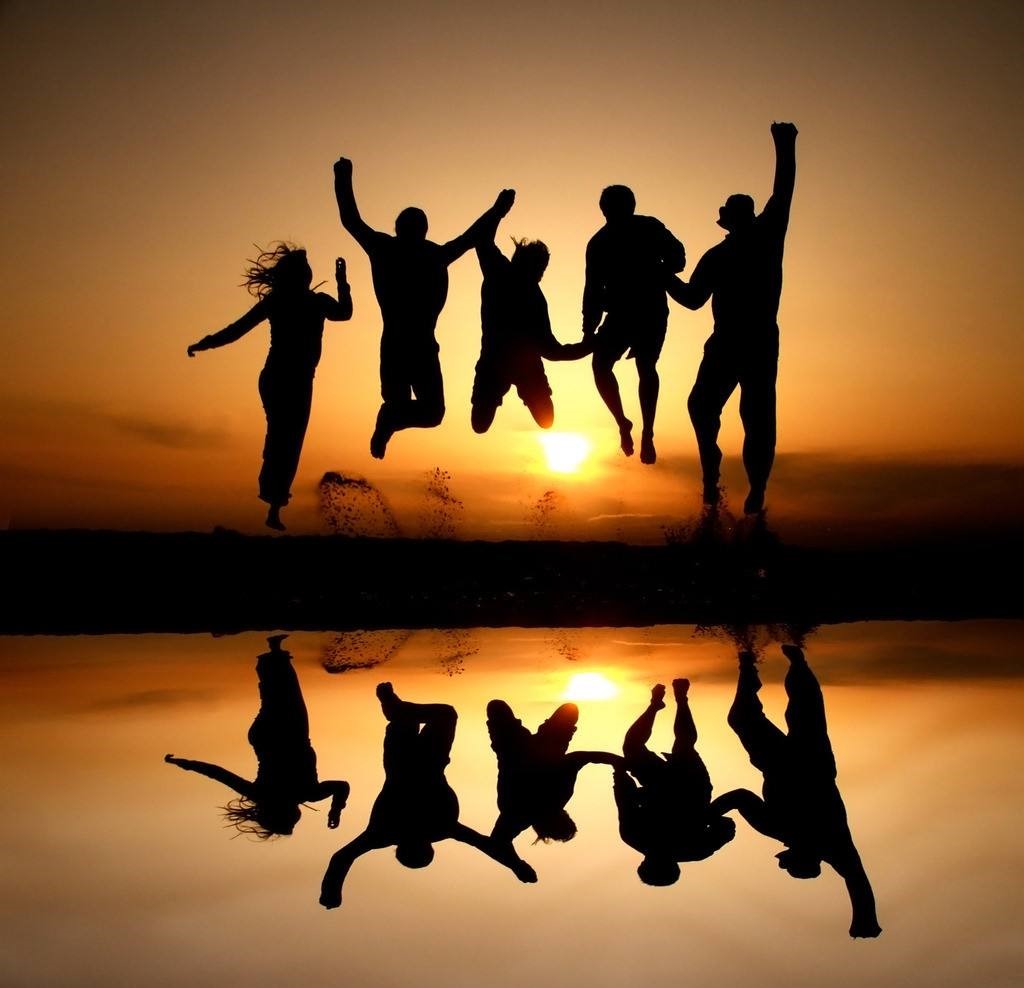 SKIP
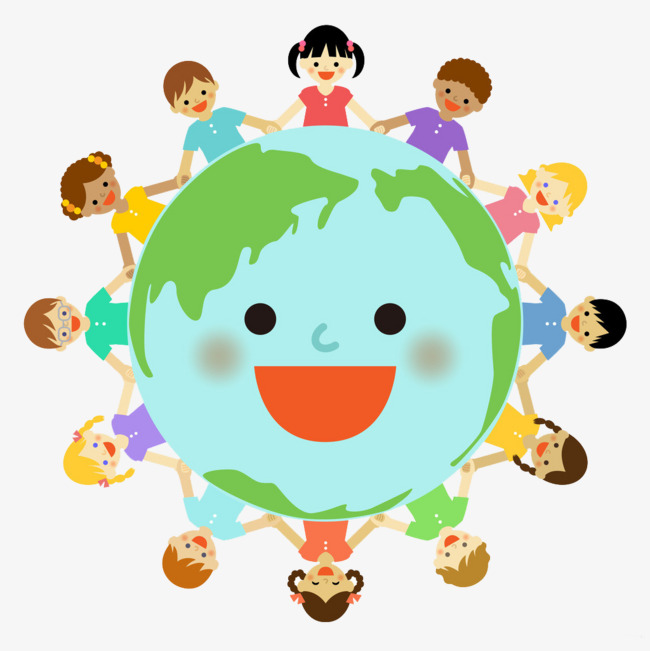 I am
Shades of life